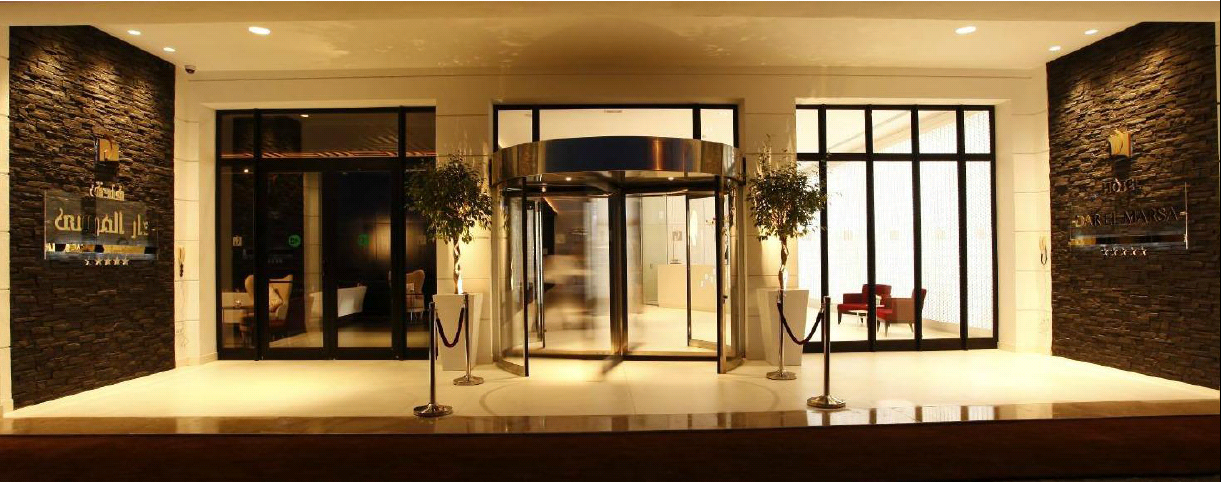 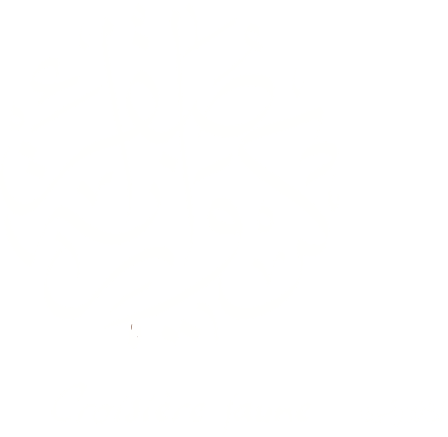 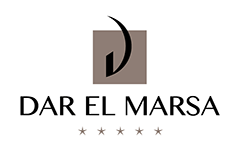 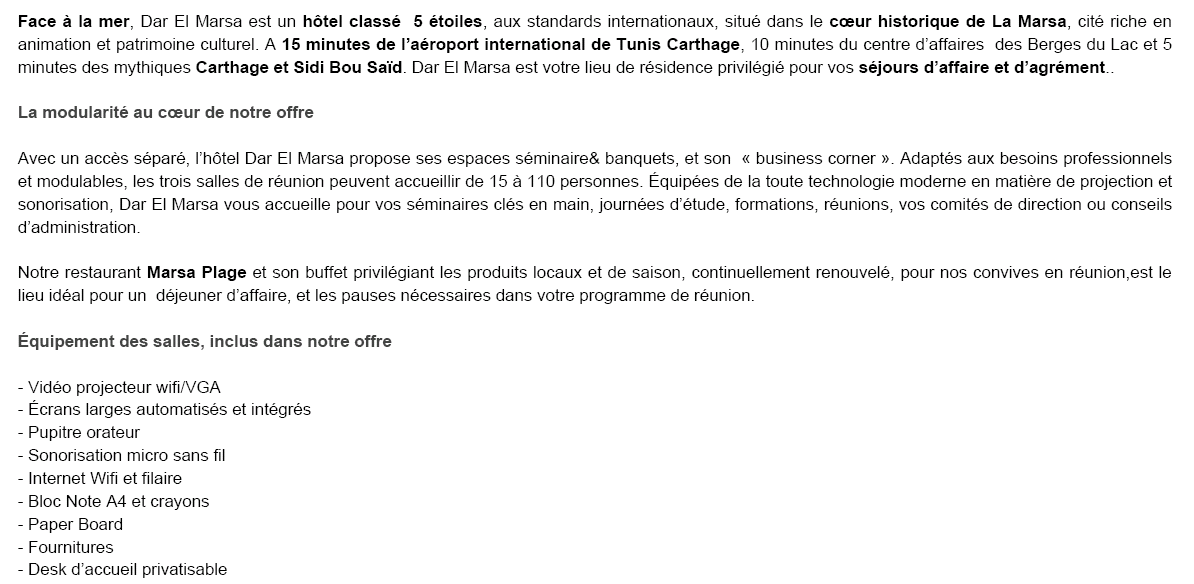 Salle Plénière
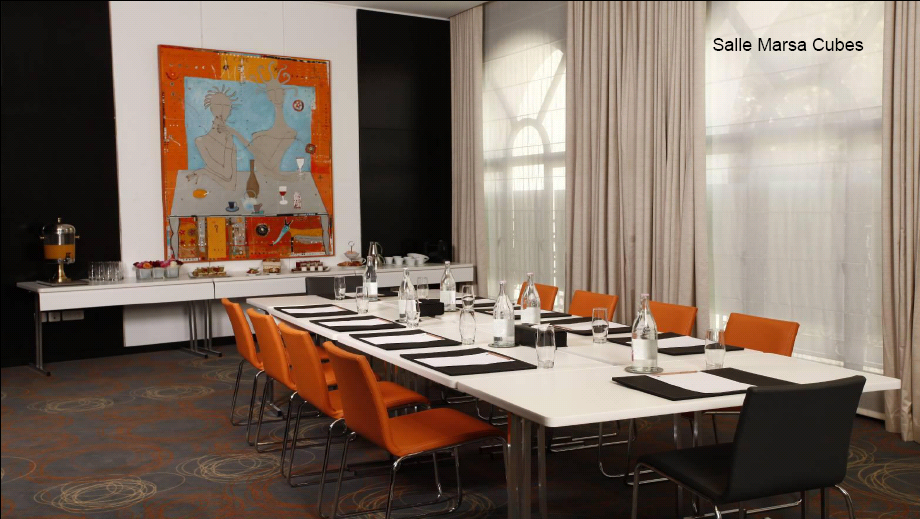 Salle Plénière
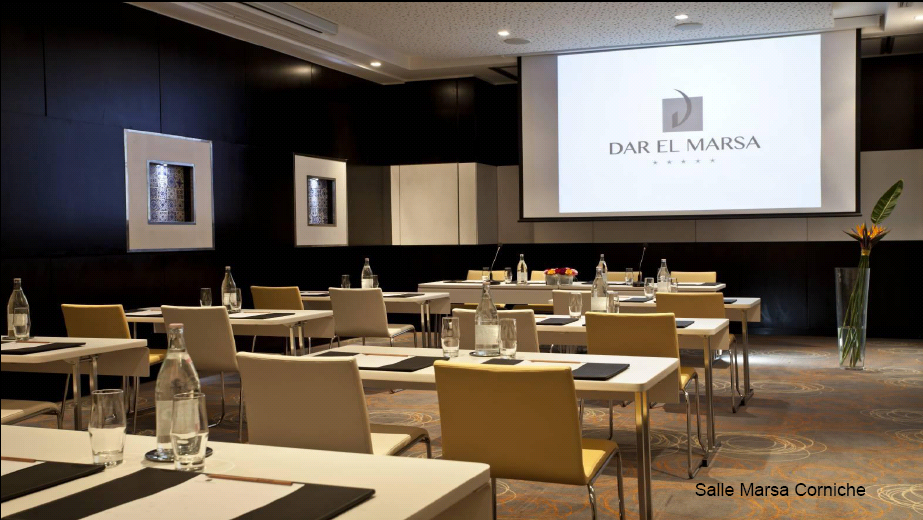 Salle Plénière
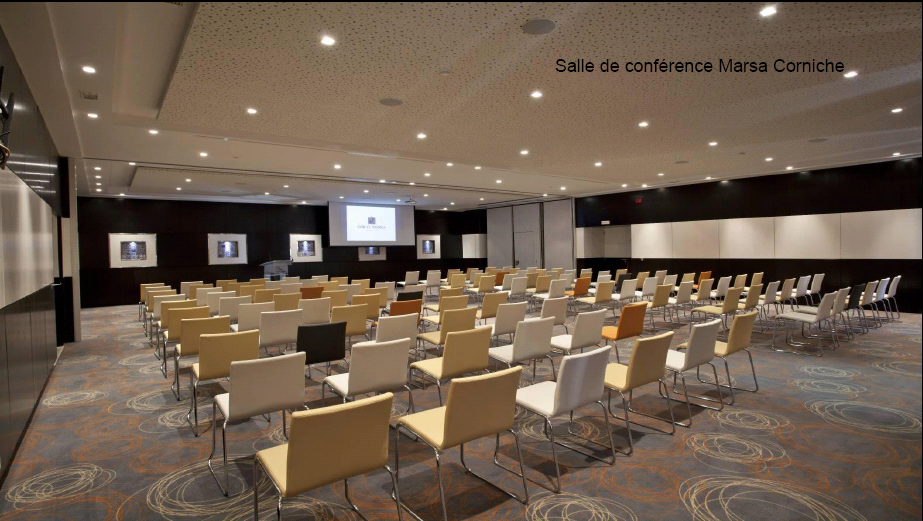 Salle Plénière
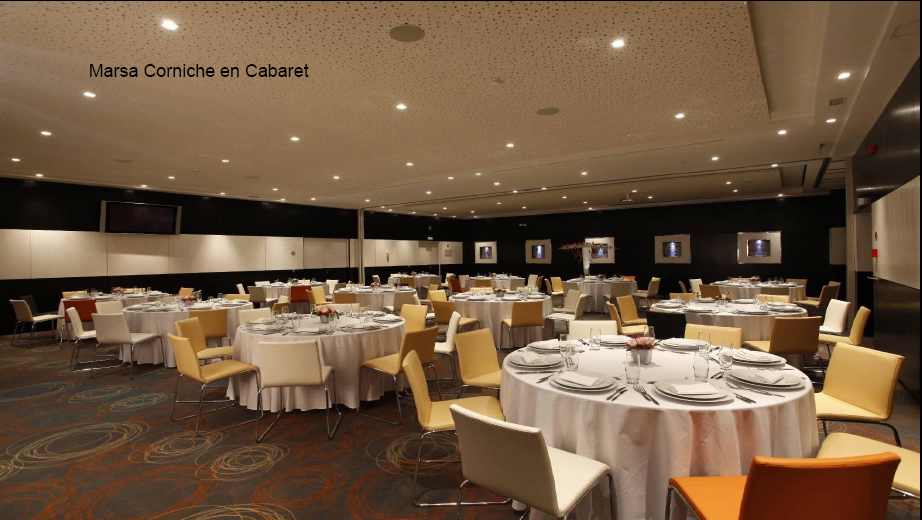 Restaurant Séminaire
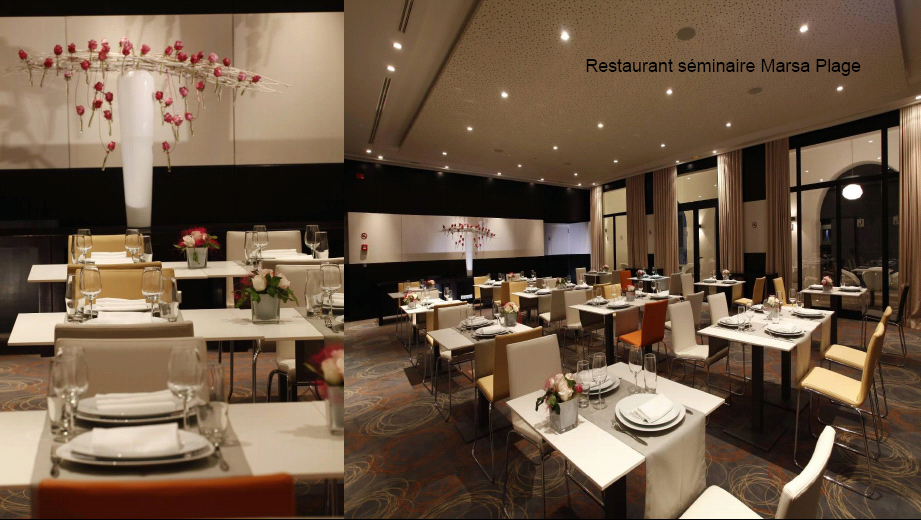 Configuration des salles
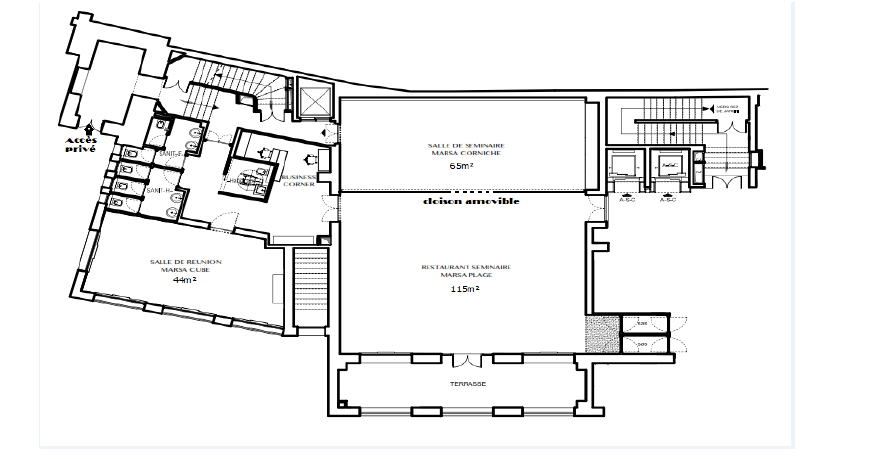 Hébergement
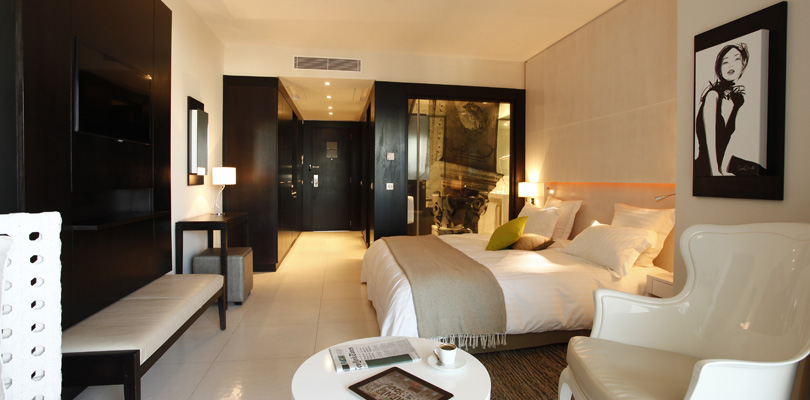 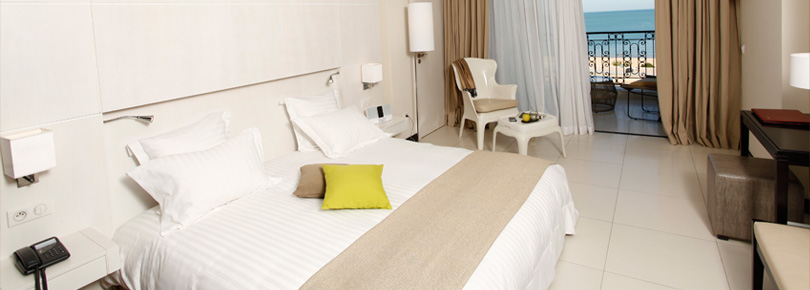 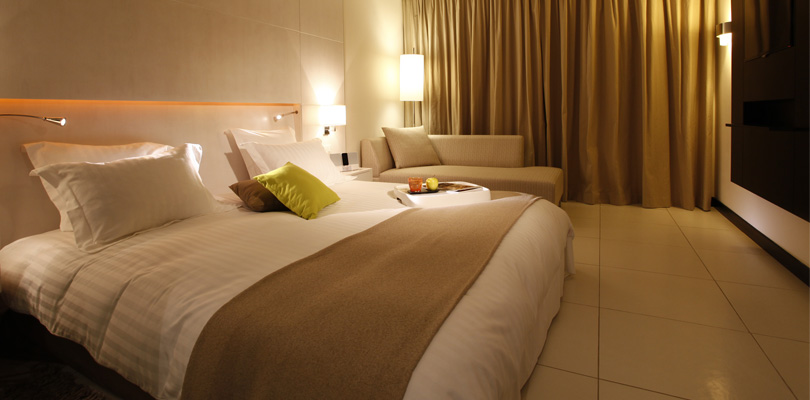 BIEN ETRE
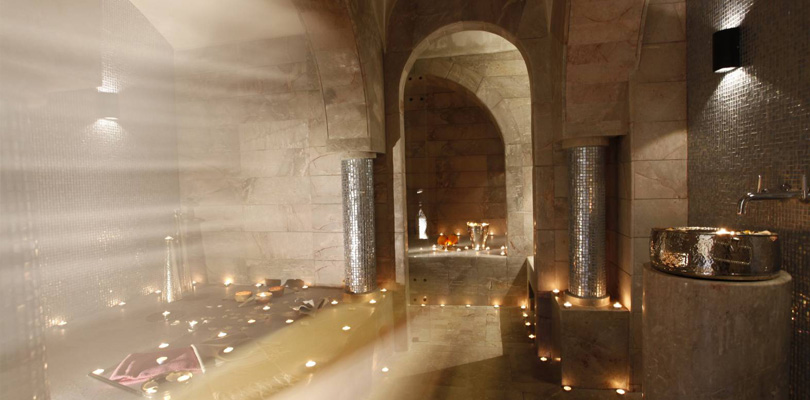 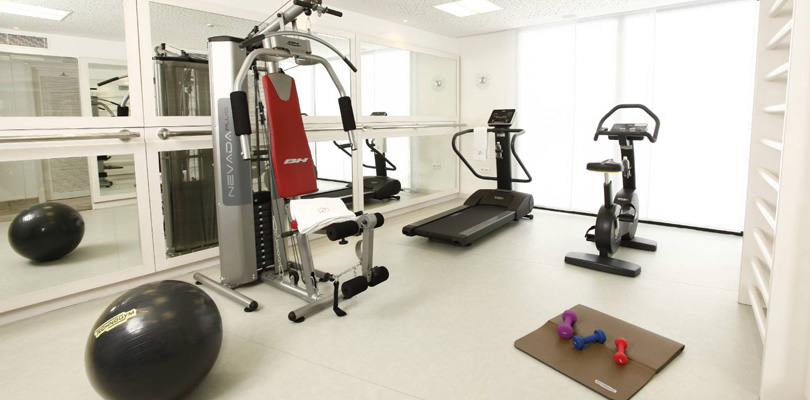 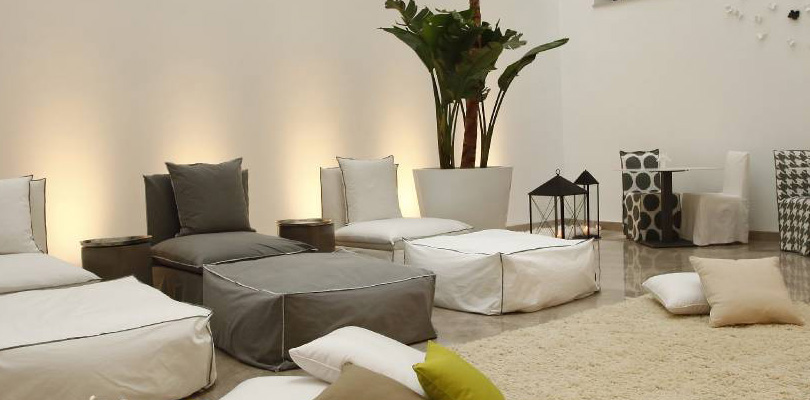 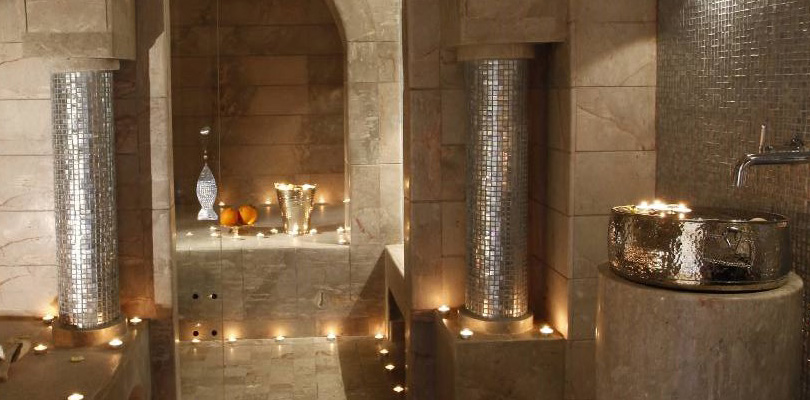 JOUR 1
Arrivé à Tunis
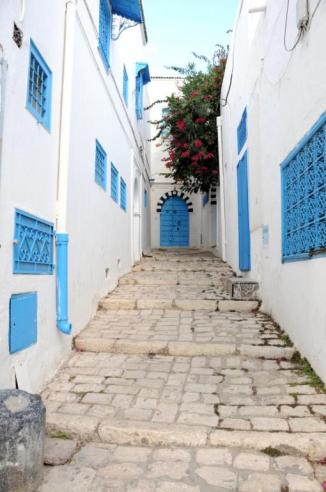 Déjeuner & visite à Sidi Bou Saïd
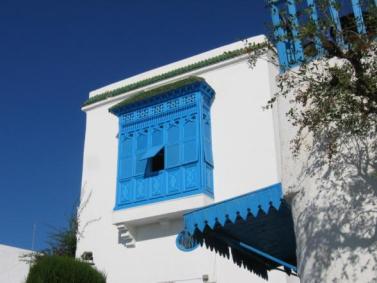 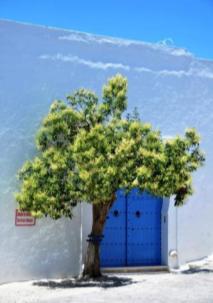 Sidi Bou Saïd, prototype pur du village dit maraboutique, ou fondé par un saint. En 1912, le Baron Rodolphe d'Erlanger tombe amoureux de ce village. Depuis le XVIII ème siècle, celui -ci est le rendez-vous du Tout Tunis : 

Notables, ministres et le Bey y ont leurs résidences. Le Baron fit classer le site en 1915, s'y construisit un palais, restaura les demeures anciennes. De nombreux artistes tel que Klee, Macke, Gide et Bernanos, entre autres, y séjourneront.
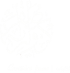 Déjeuner & visite à Sidi Bou Saïd
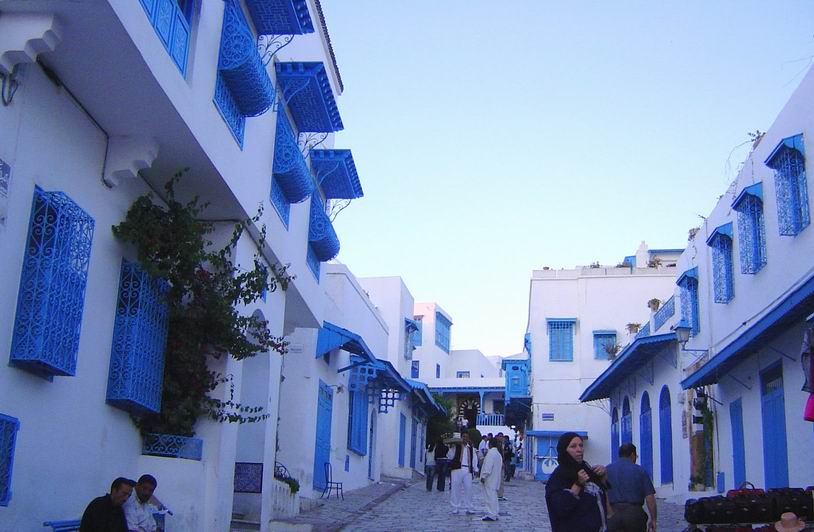 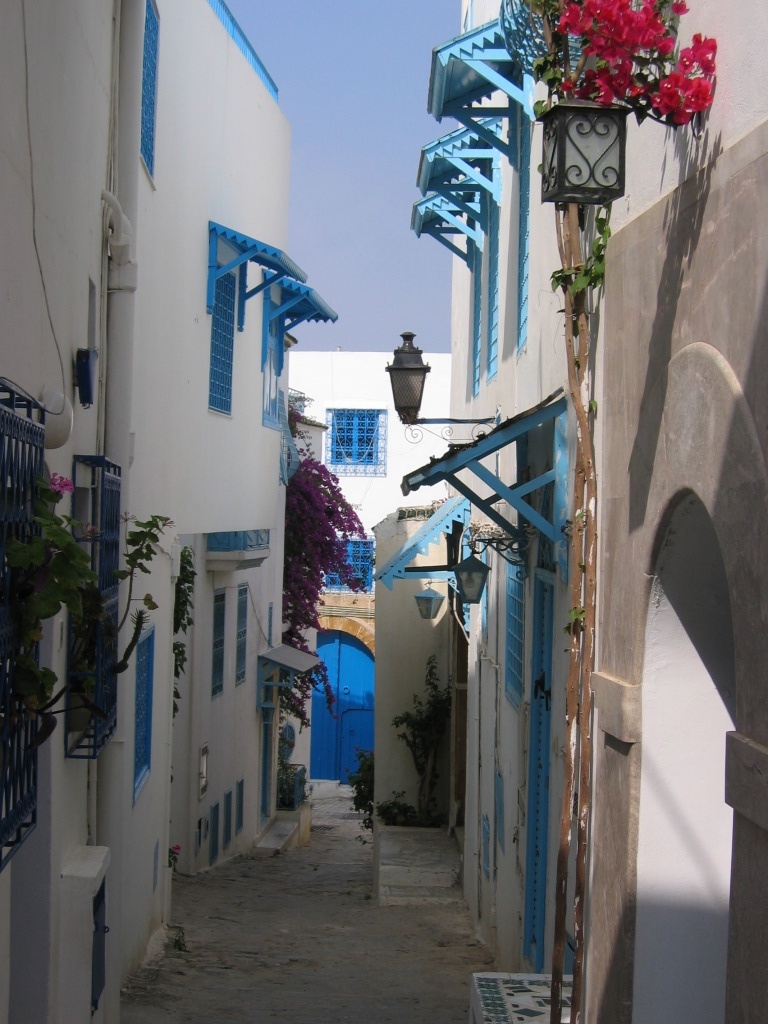 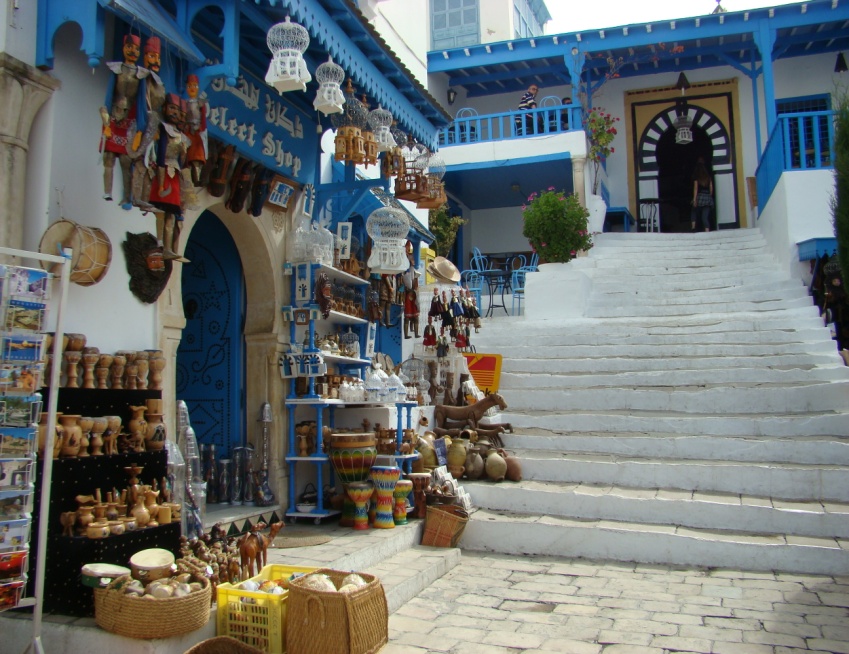 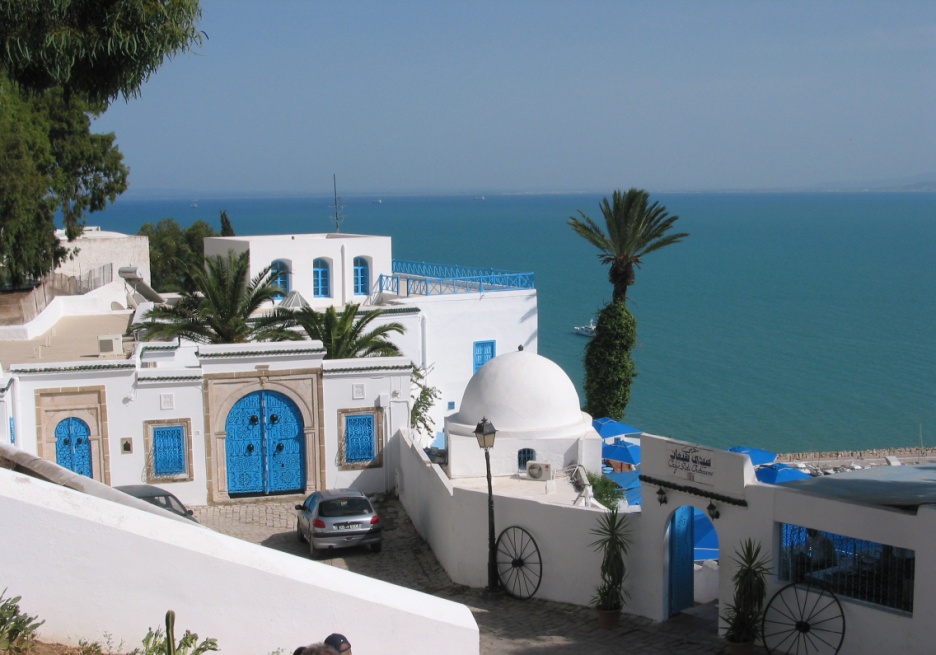 Café des Délice Sidi Bou Saïd
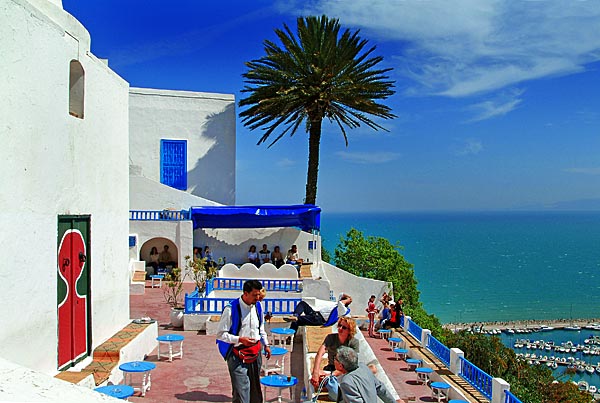 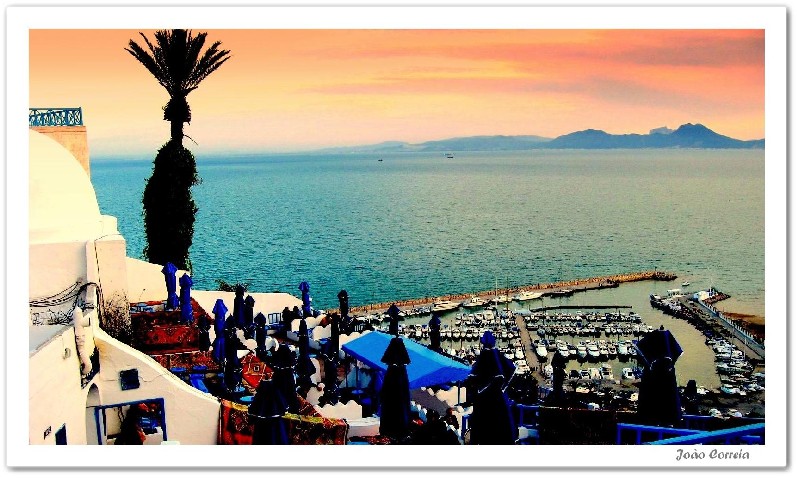 Restaurant DAR ZARROUK Sidi Bou Saïd
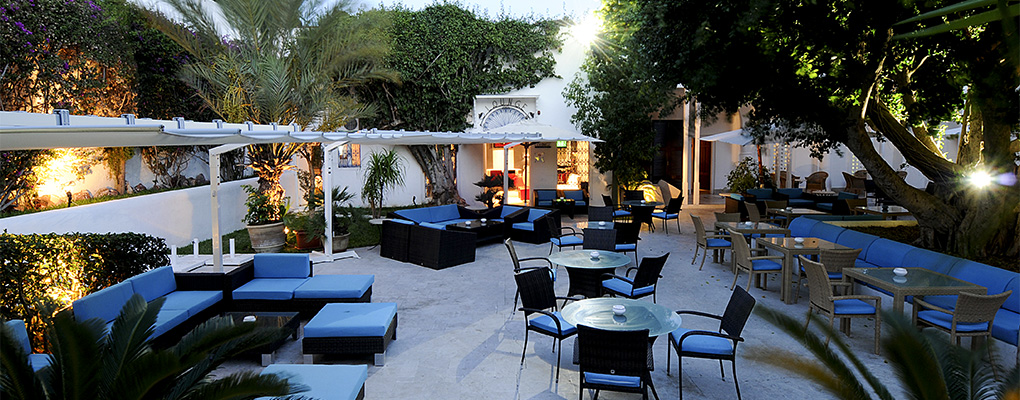 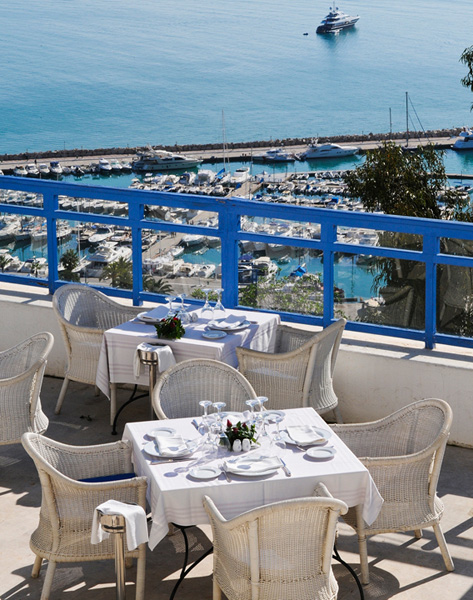 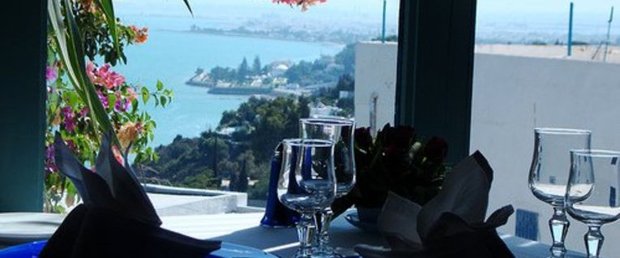 Dîner dans le Palais Dar El Jeld à la Médina de Tunis
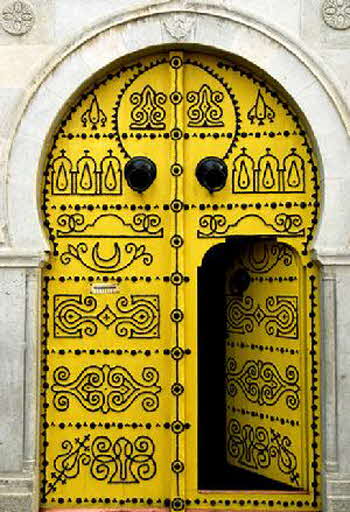 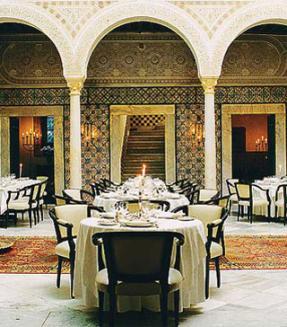 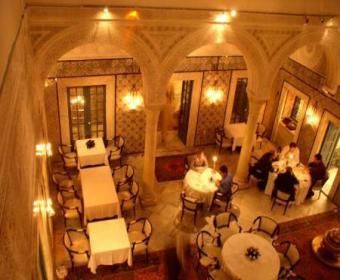 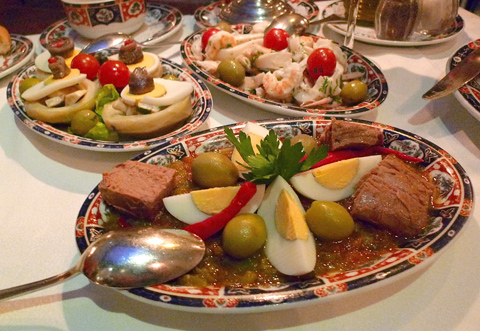 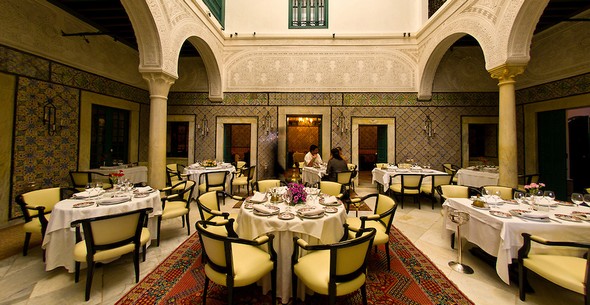 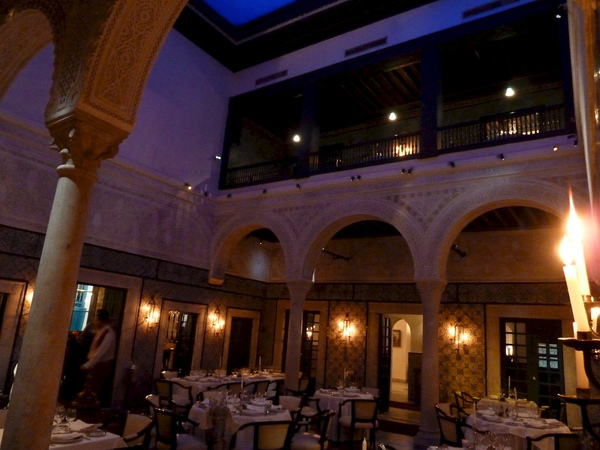 JOUR 2
Départ pour Rallye road  en bateau
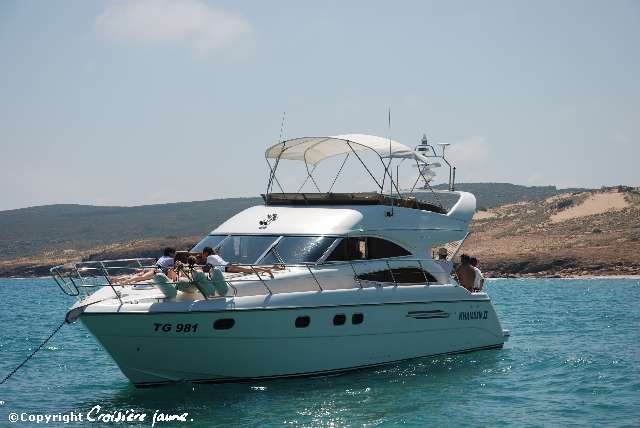 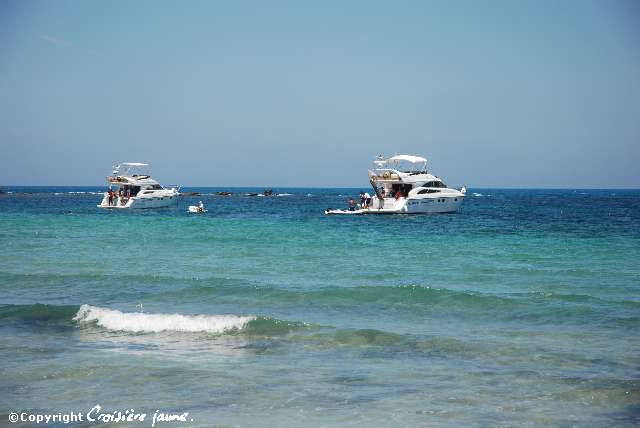 Arrivée à la Crique déserte
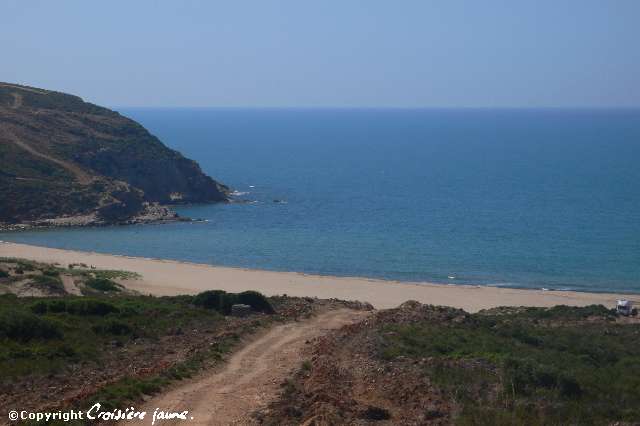 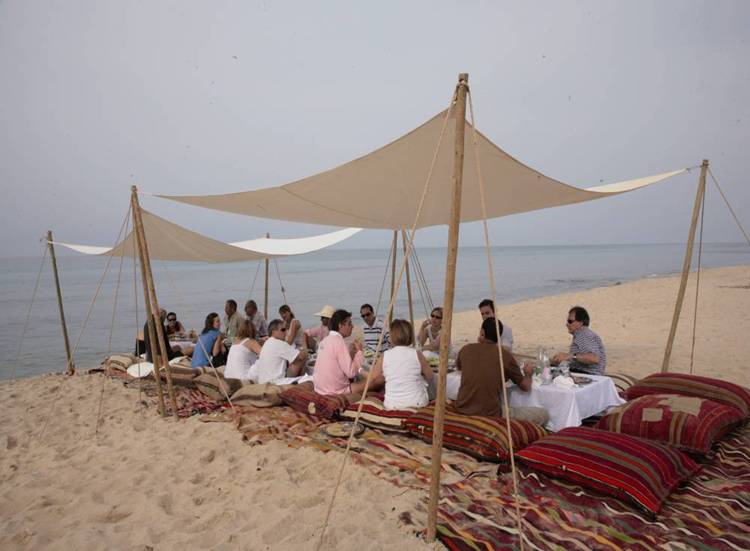 Déjeuner Pique-nique sur la crique déserte
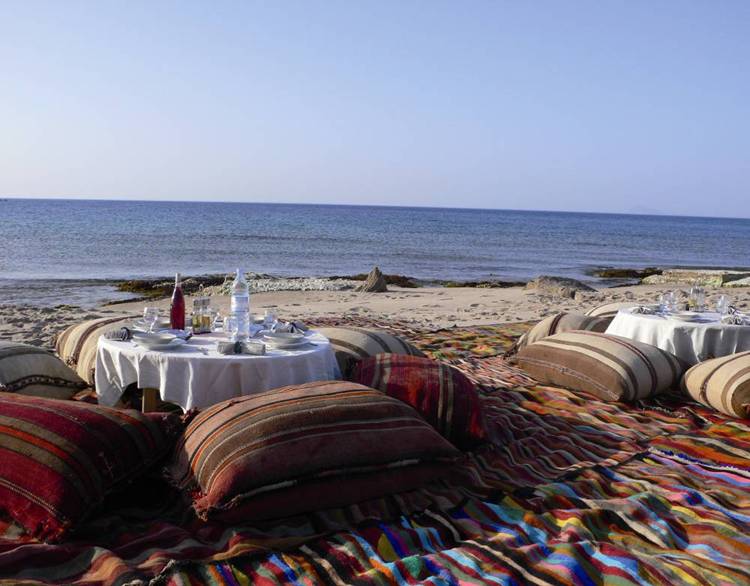 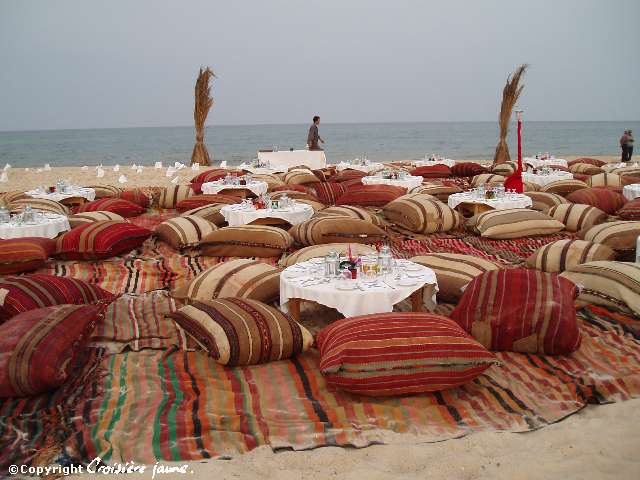 Activité Nautiques
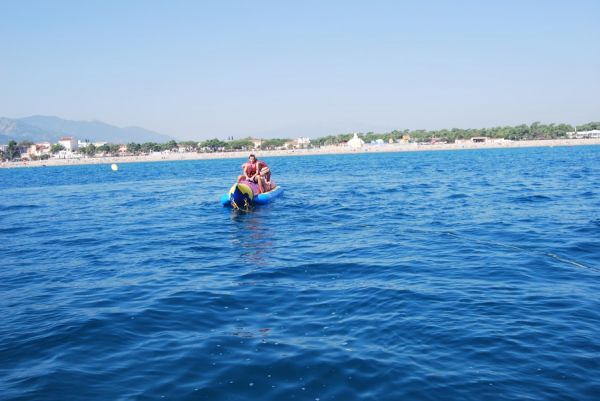 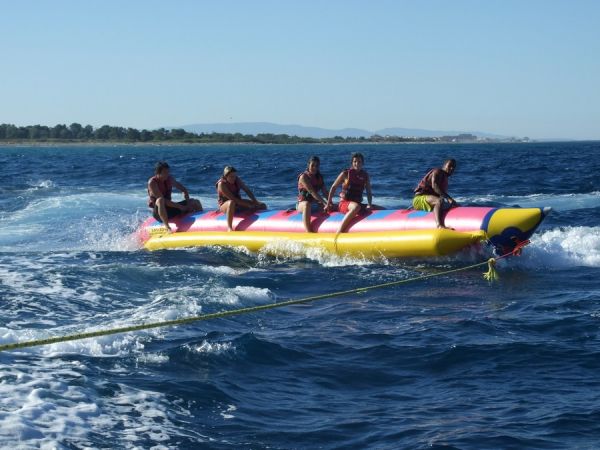 Activité Banana Boat
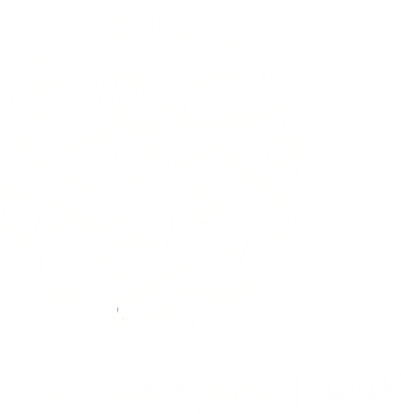 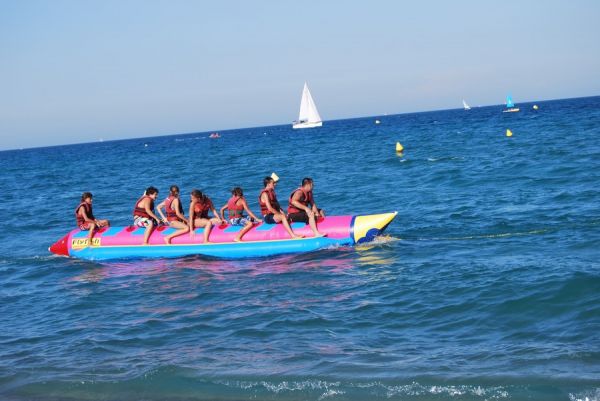 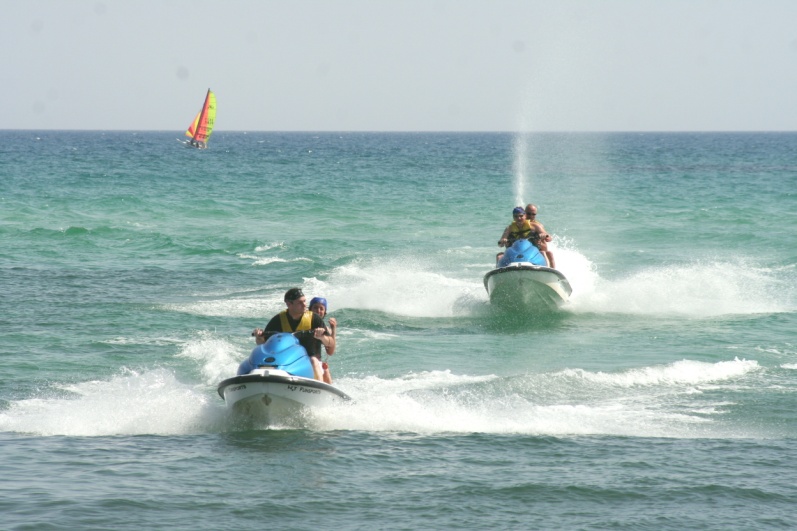 Activité Jet Ski
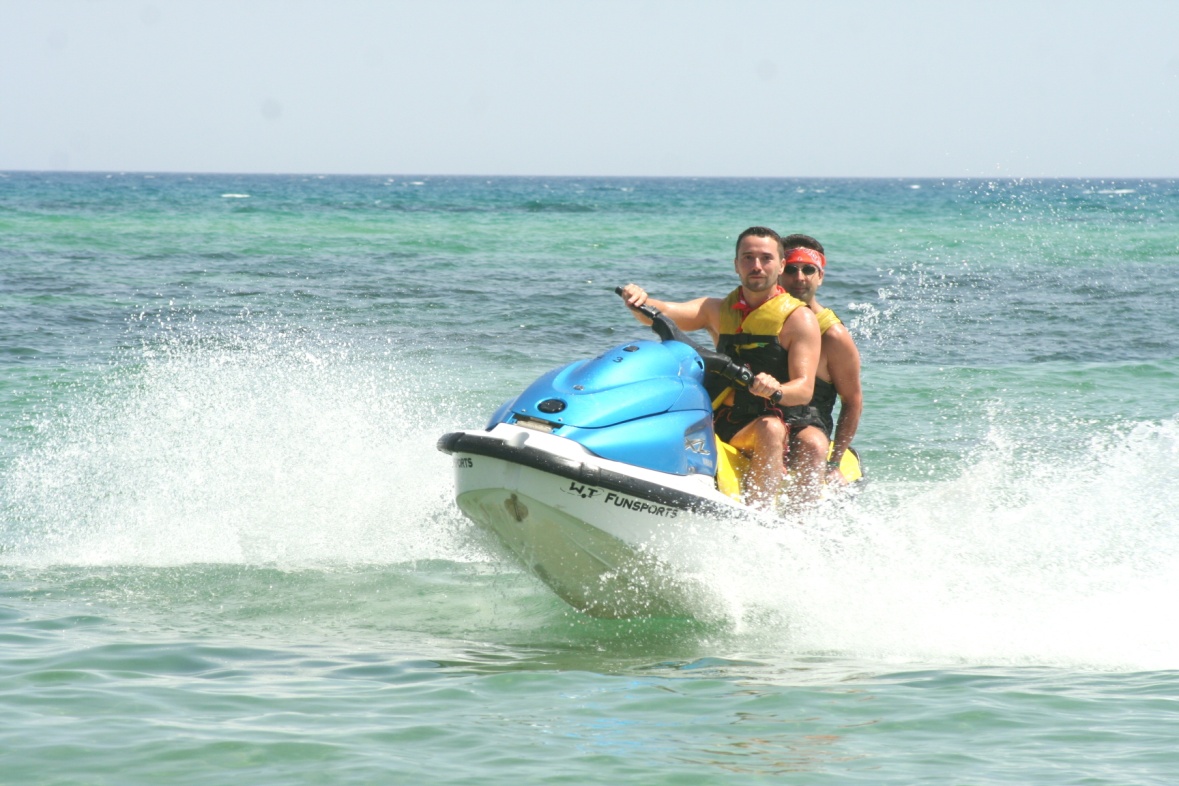 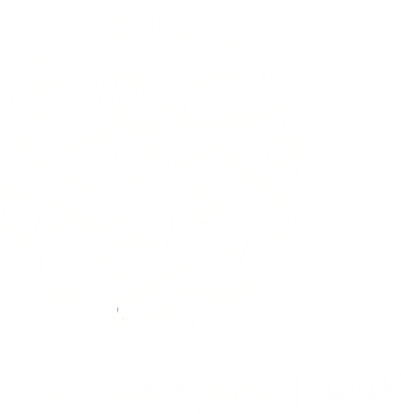 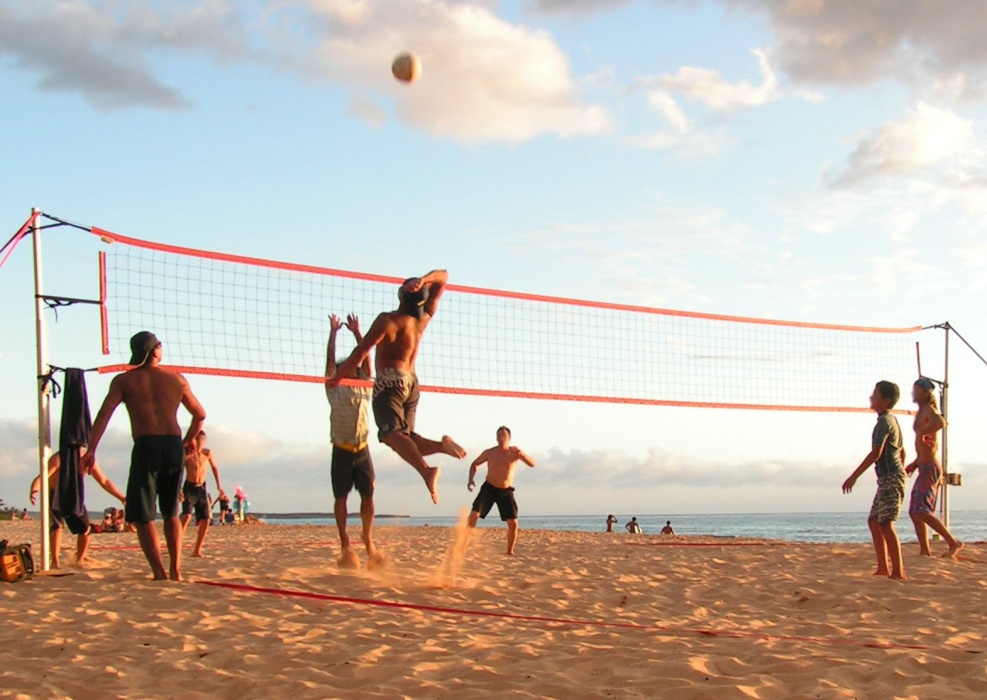 Activité Beach Volley
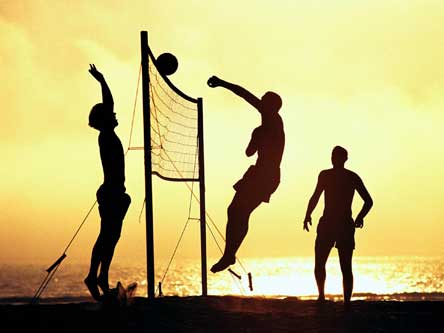 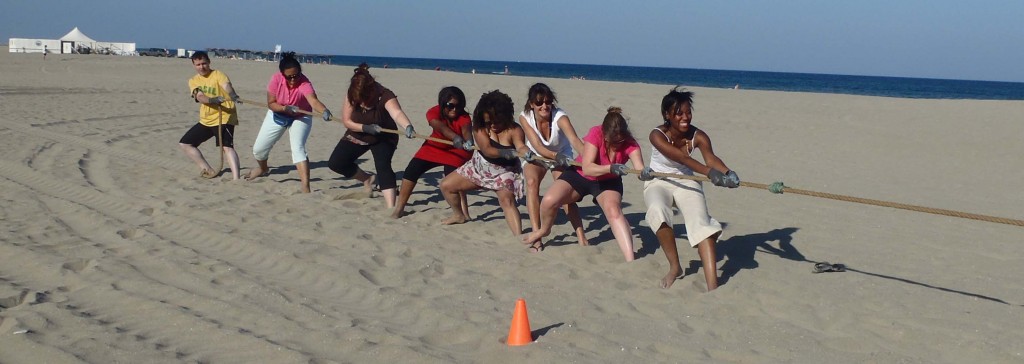 Tir à la corde
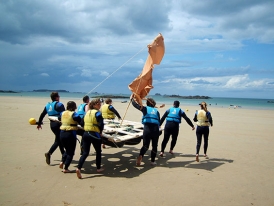 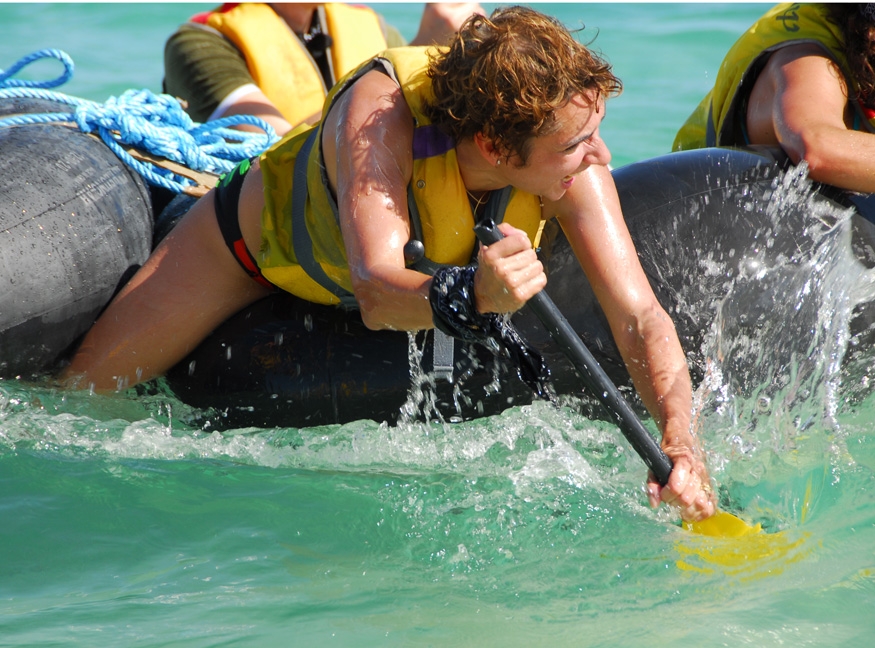 Fabrication radeau
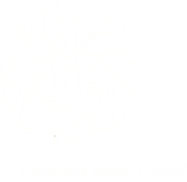 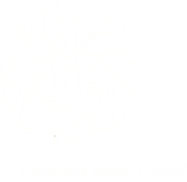 LE RESTAURANT
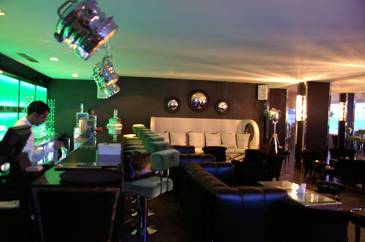 Le restaurant offre une vue imprenable sur les collines du célèbre village pittoresque de Sidi Bou Saïd.Doté d’un design contemporain et d’une ambiance chaleureuse, le Sindbad ne manquera pas de vous séduire. Ouverts sur l’extérieur, le bar et le restaurant, vous permettront de profiter de la douce brise méditerranéenneL’équipe du Sindbad saura satisfaire vos envies grâce à une cuisine raffinée aux accents de la Méditerranée et de la France
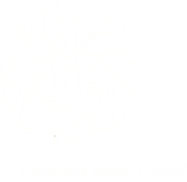 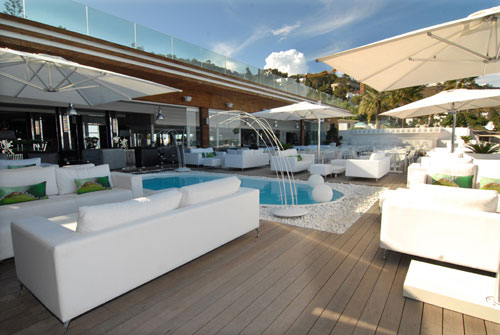 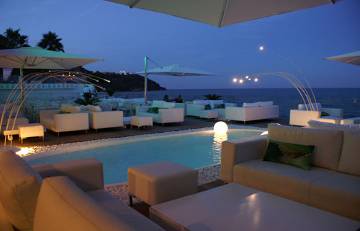 Situé à Gammarth, à quelques pas d’une splendide plage de sable blanc, le Sindbad Resto-lounge bénéficie d’une situation exceptionnelle. 
Ce restaurant trois fourchettes haut de gamme vous accueille dans la bonne humeur et vous offre une fine gastronomie aux couleurs de la Méditerranée et de la France. 
Dans un cadre très agréable et reposant, vous serez conquis par les plats raffinés et délicieux préparés par le Chef.
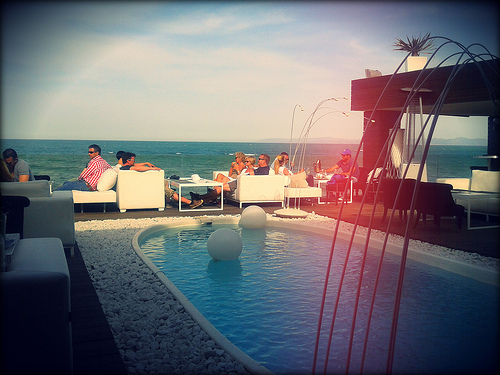 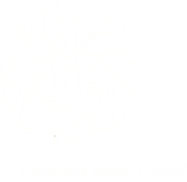 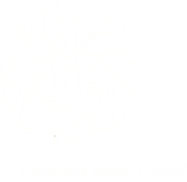 Menu I

Tapas : 
Calamar doré
Seiche grillé
Œuf de sèche
Chevrette sauté

Salades:
Salade poulpe
Salade grillé
Tomate Mozzarella
Cœur d’artichaut 

Poissons:
- Loup (Accompagnement Pastaria et pomme frite)
- Daurade(Accompagnement Pastaria et pomme frite)

Dessert:
Sorbet citron
Fruit de saison découpé à la fleur d’orgé (Pêche/melon/Pastèque/Raisin/…)
LES MENUS
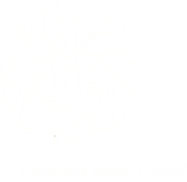 Menu II

Tapas Viande: 
Mini brochette bœuf
Brochette poulet tandoori
Boulette de viande orientale
Fondu fromage

Salades:
Salade 
Salade grillé
Tomate Mozzarella
Cœur d’artichaut 
Viande:
Mille feuille de filet de et bœuf fois gras
Dessert:
Tiramisu
Fondant au chocolat
LES MENUS
Supplément




2 Tapas (Viandes + poisson)
Vérine de fruit
Vérine citron 
Tiramisu
Fondant au chocolat
Vérine de fruit
Vérine citron
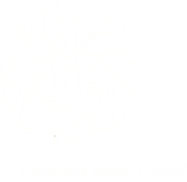 LES MENUS
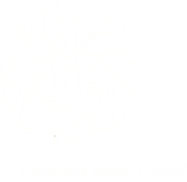 LOUNGE
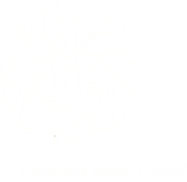 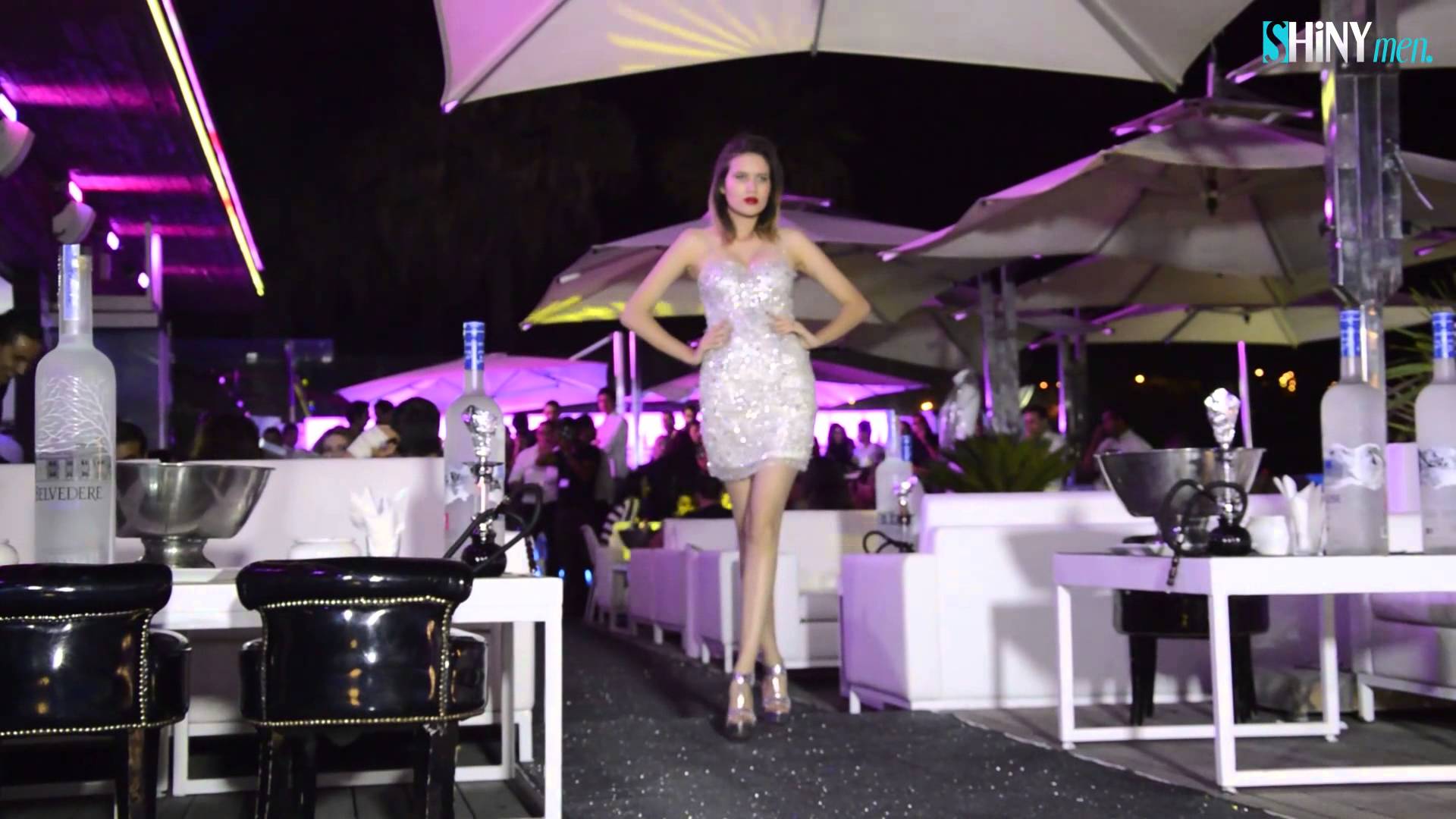 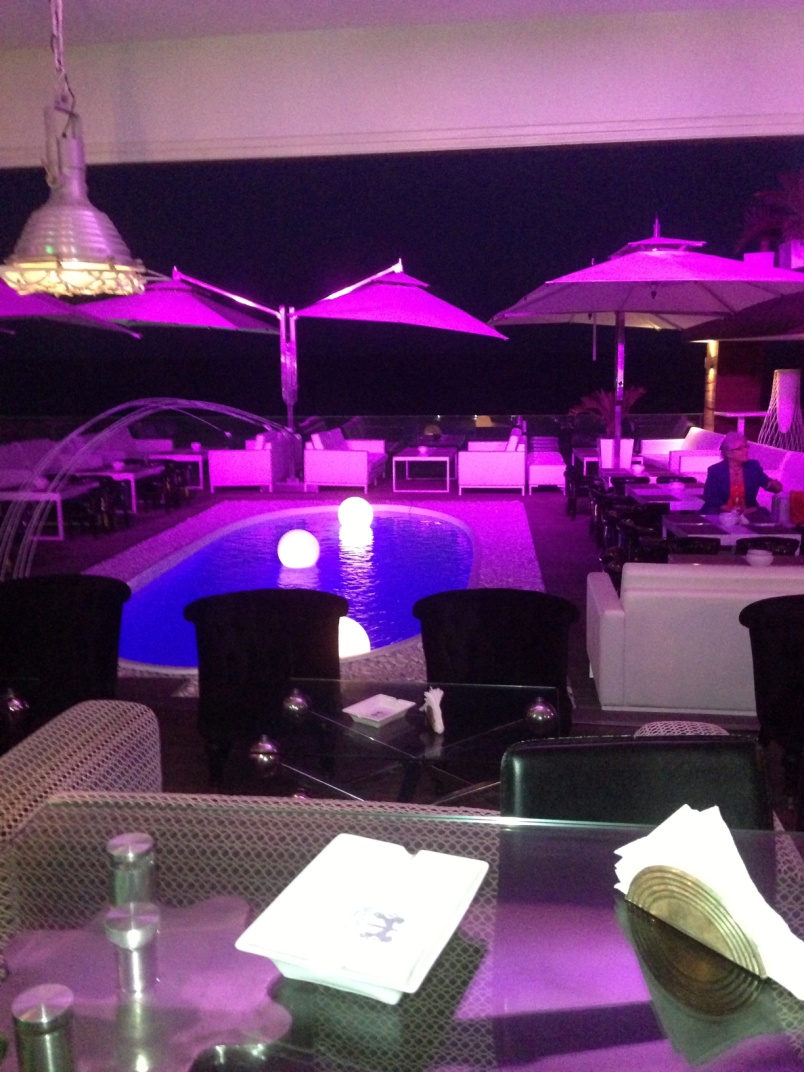 JOUR 3
Visite de la Médina de Tunis
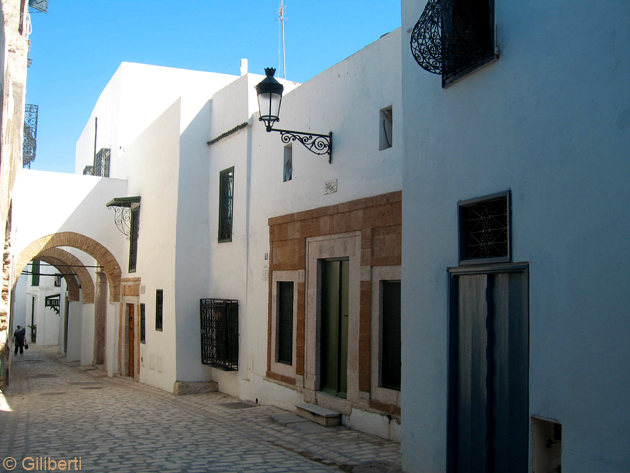 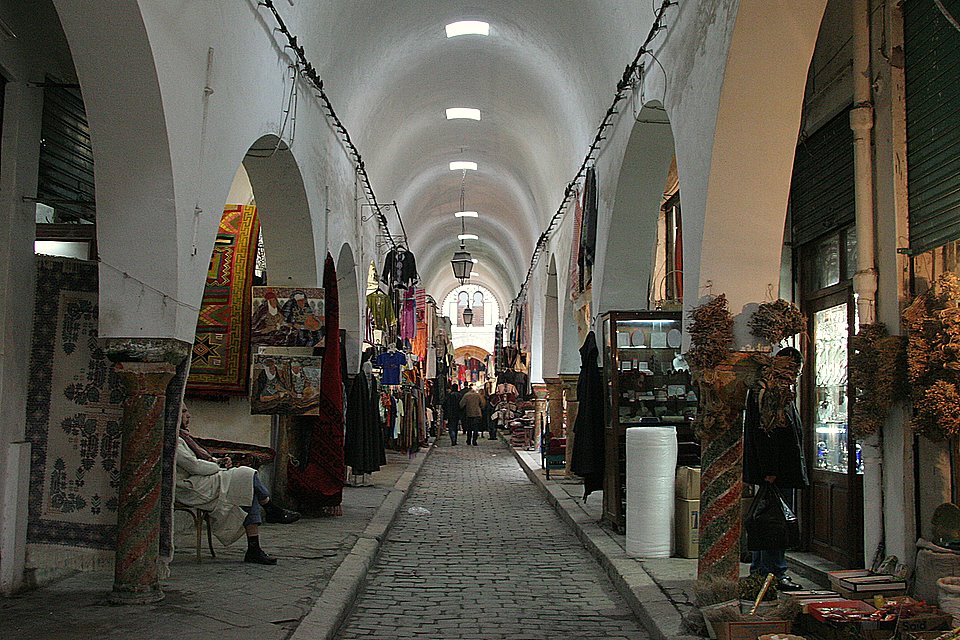 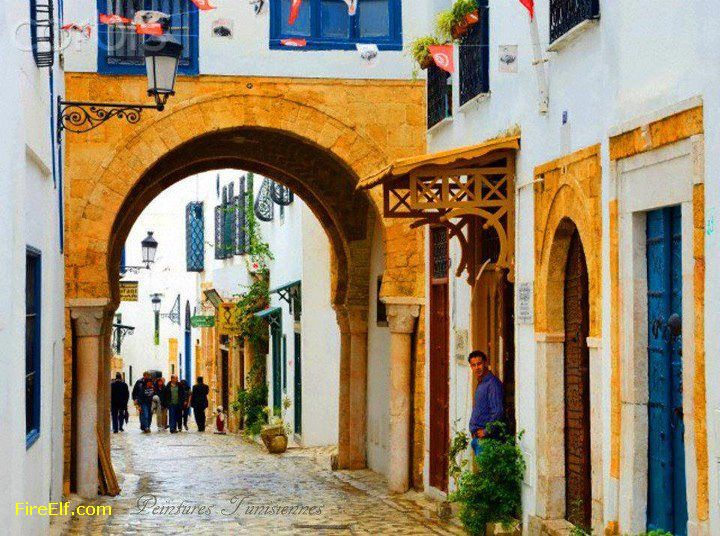 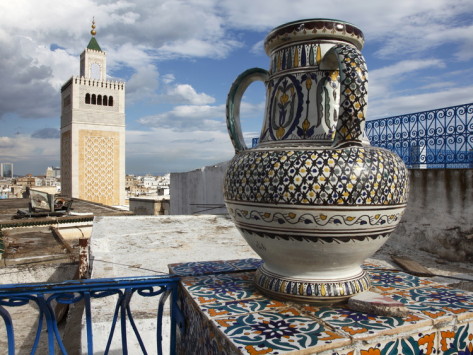 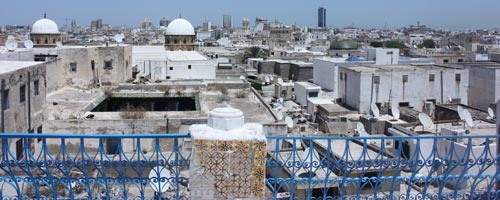 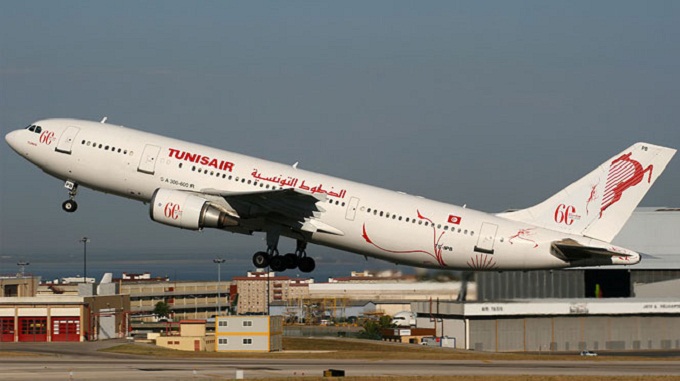 Transfert vers l’aéroport de Carthage Tunis

Décollage: 16h10
Prestations Optionnelles
Nuit sous lodge « Out of Africa »
Crique Déserte
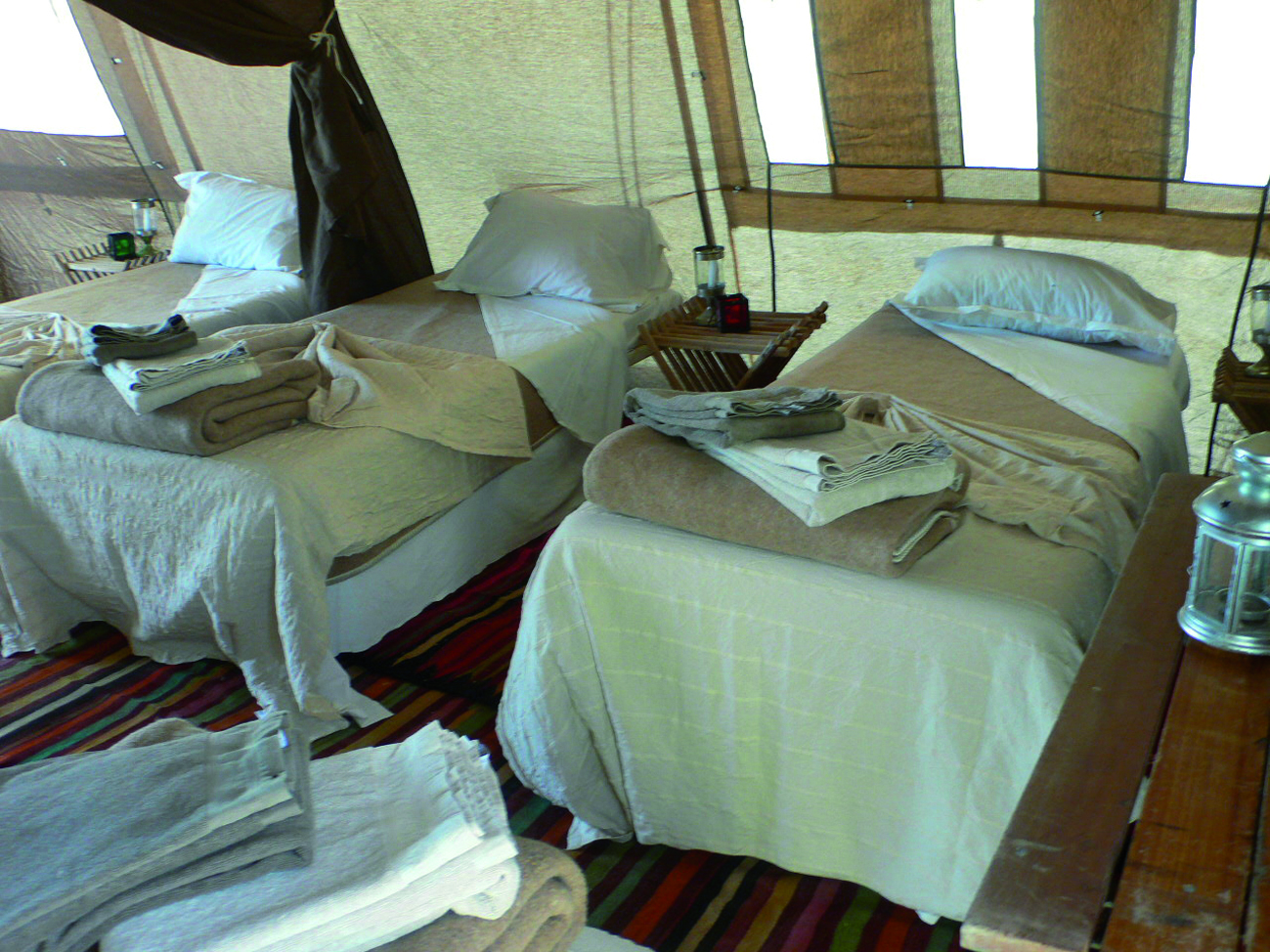 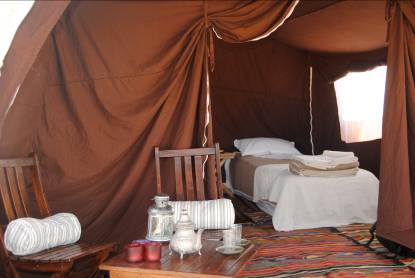 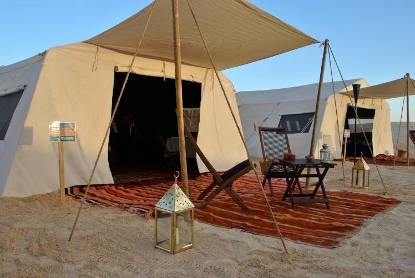 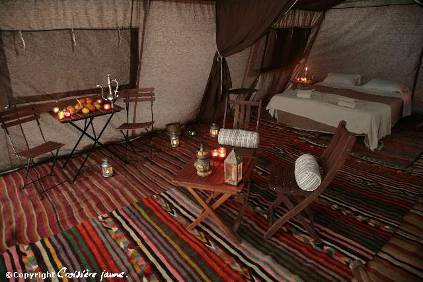 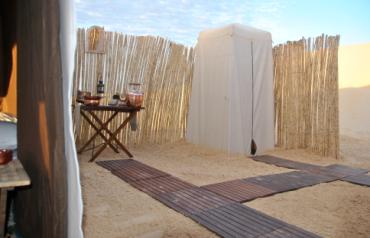 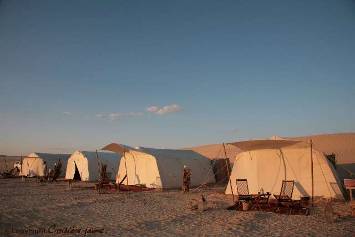 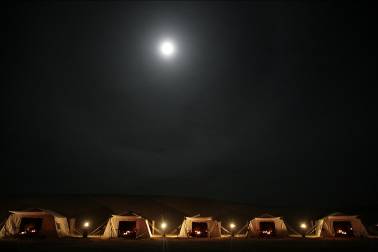 Soirée berbère des milles et une nuits sur la crique d’El Mangâa
Une mise en place digne des plus grands palais, face à la mer, entourés de 
milliers de bougies, vous y dégusterez les meilleurs plats, qui, associés à un 
cadre féerique, fera le succès de votre événement, et vous fera découvrir une 
méditerranée, autrement.


Un chemin lumineux vous guidera au milieu de ce décor inédit où vous serez 
accueilli par des hommes aux flambeaux, habillés tous en tenues traditionnelles, 
portant des couleurs assortis au thème de votre soirée. Selon vos souhaits, un 
cocktail de bienvenue peu vous être servi. Fort en saveurs et très varié, ce cocktail 
sera une introduction à un dîner où saveurs, couleurs et qualité seront les mots 
d’ordre. Les participants seront installés à la manière berbère : tapis au sol, tables 
basses rondes de Six personnes, entourées de coussins berbères. Au beau milieu 
de cette mise an place, illuminée par des milliers de bougies, un feu de camp sera 
allumé pour clôturer cette magnifique soirée.
      
Nappage, décoration, une multitude de photophores et un service de grande 
qualité, ajoutés à un met succulent et plein de saveurs vous feront vivre le 
temps d’une soirée, la vie des anciens palaces orientaux dans le plus beau des  
cadre
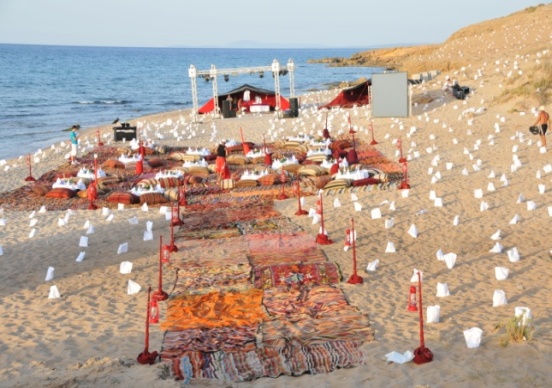 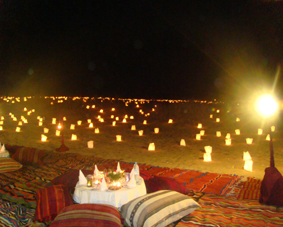 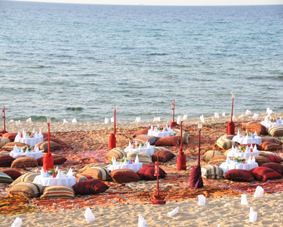 Hôtel Ramada Plaza 5* - Gammarth
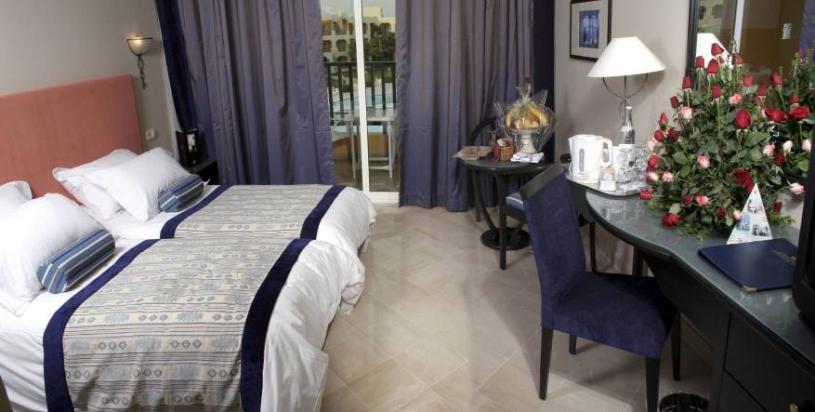 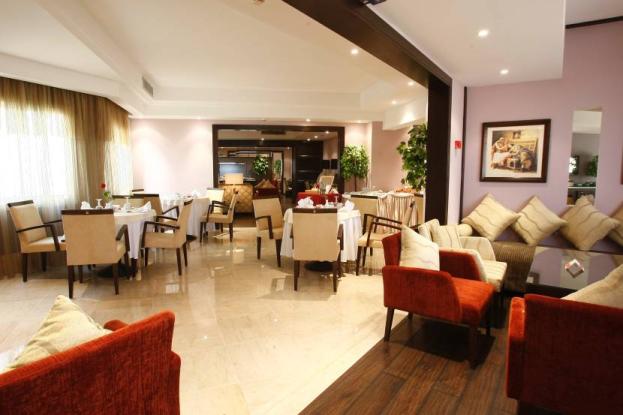 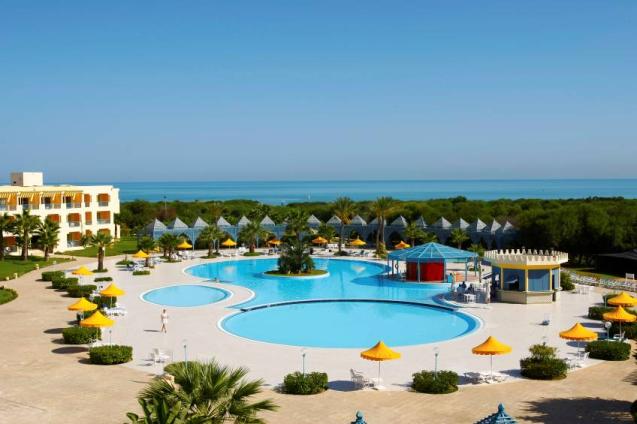 Les Salles de Conférence
The Didon
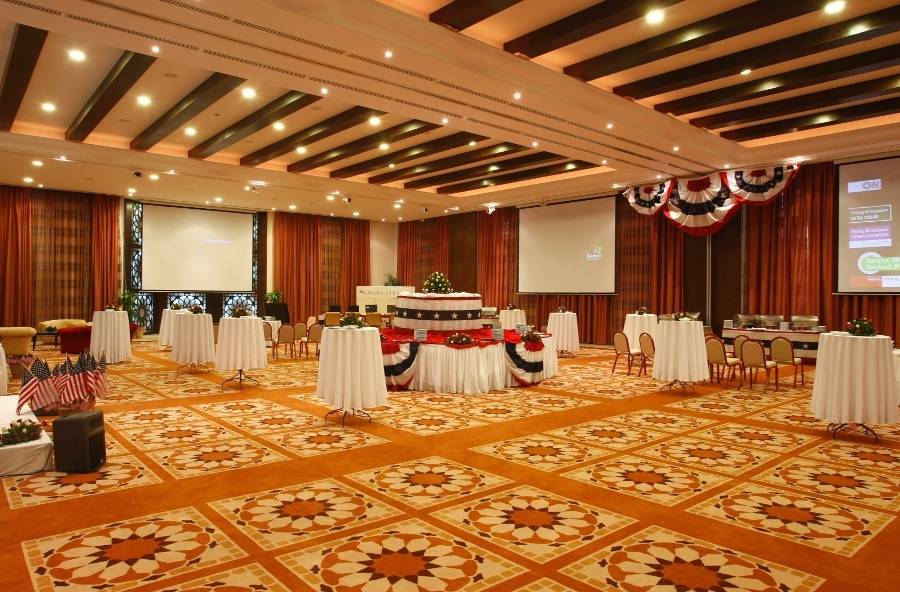 Extension du centre de Conférence
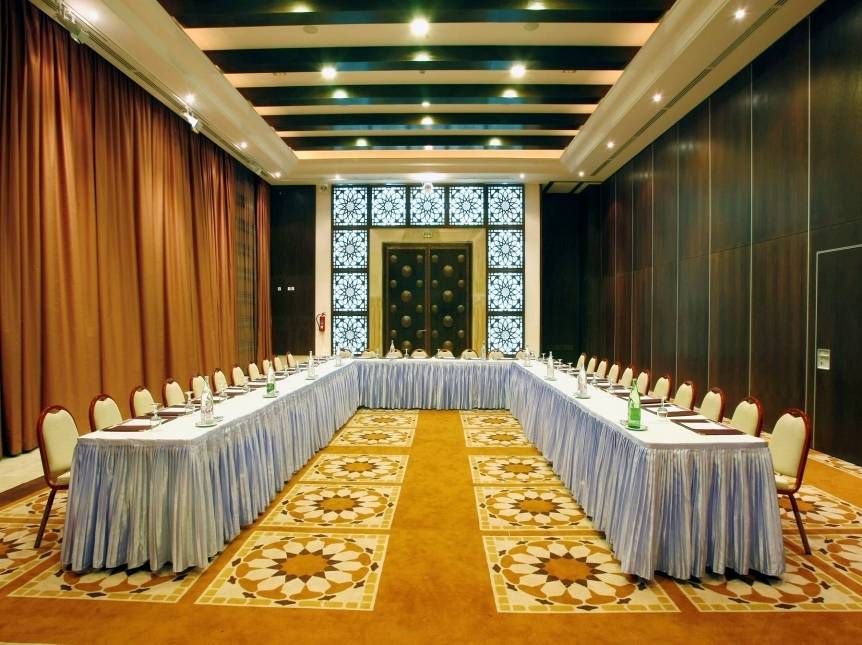 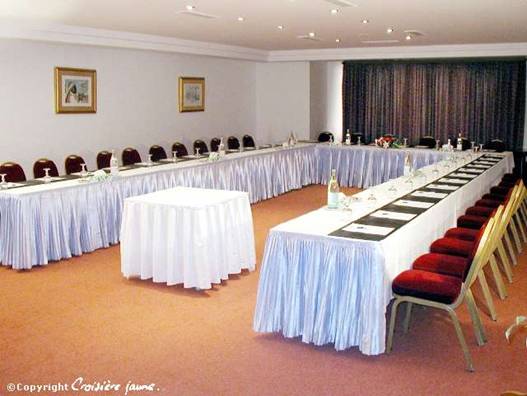 Salles de réunion
 Hôtel Ramada Plaza 5* - Gammarth
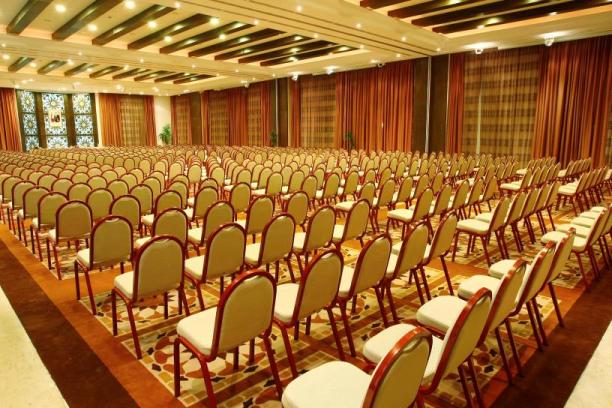 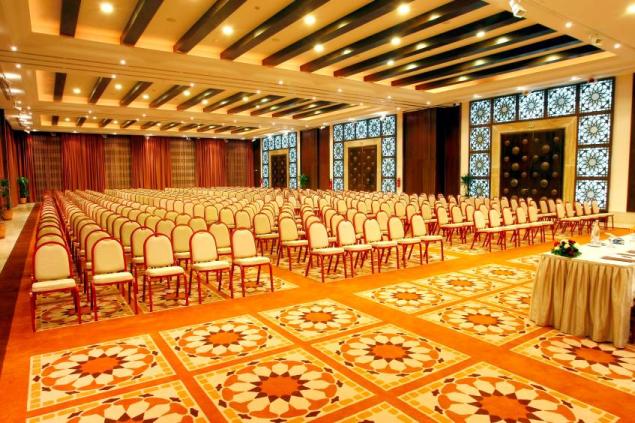 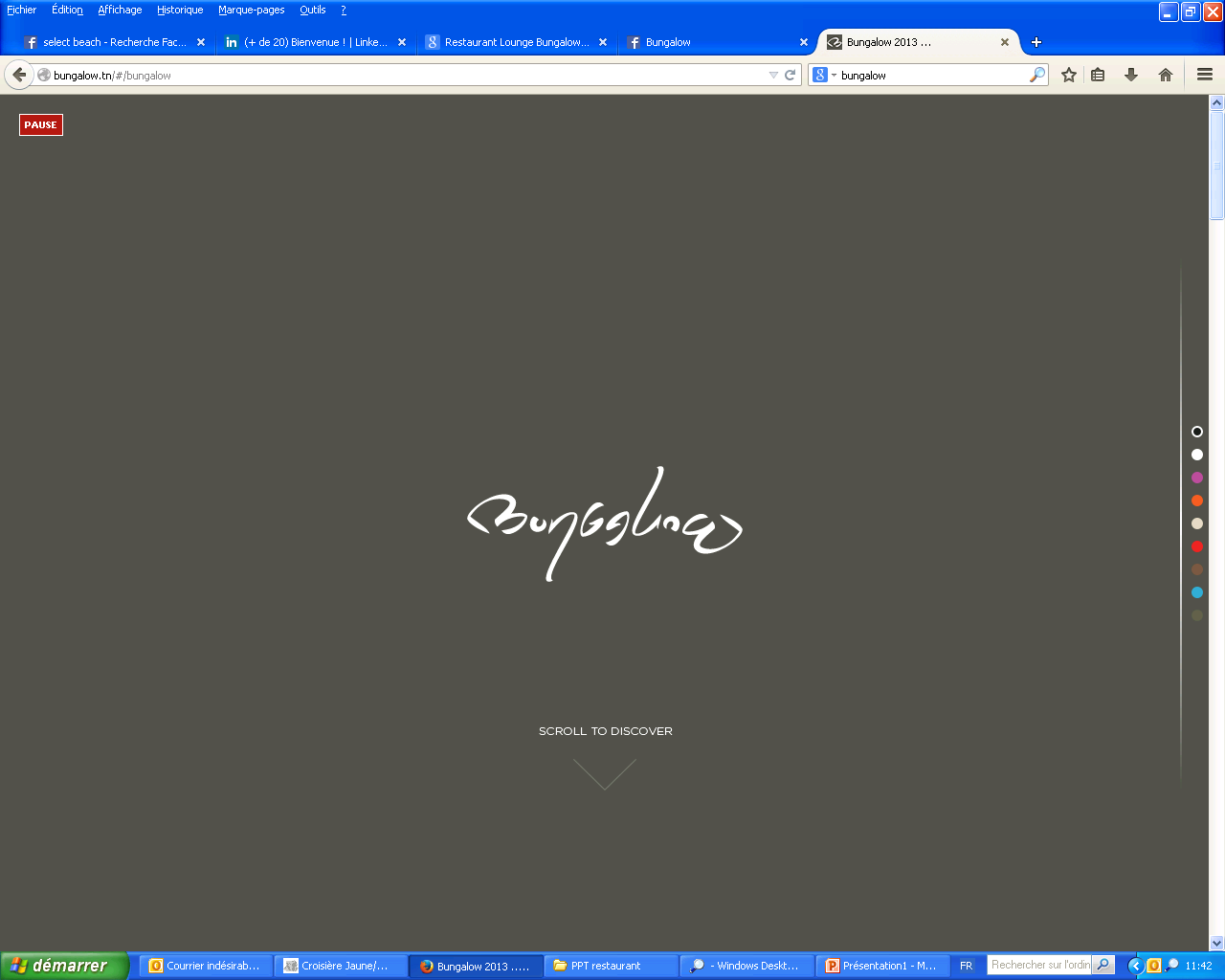 Restaurant le Bungalow
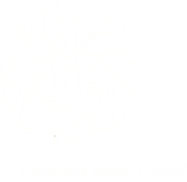 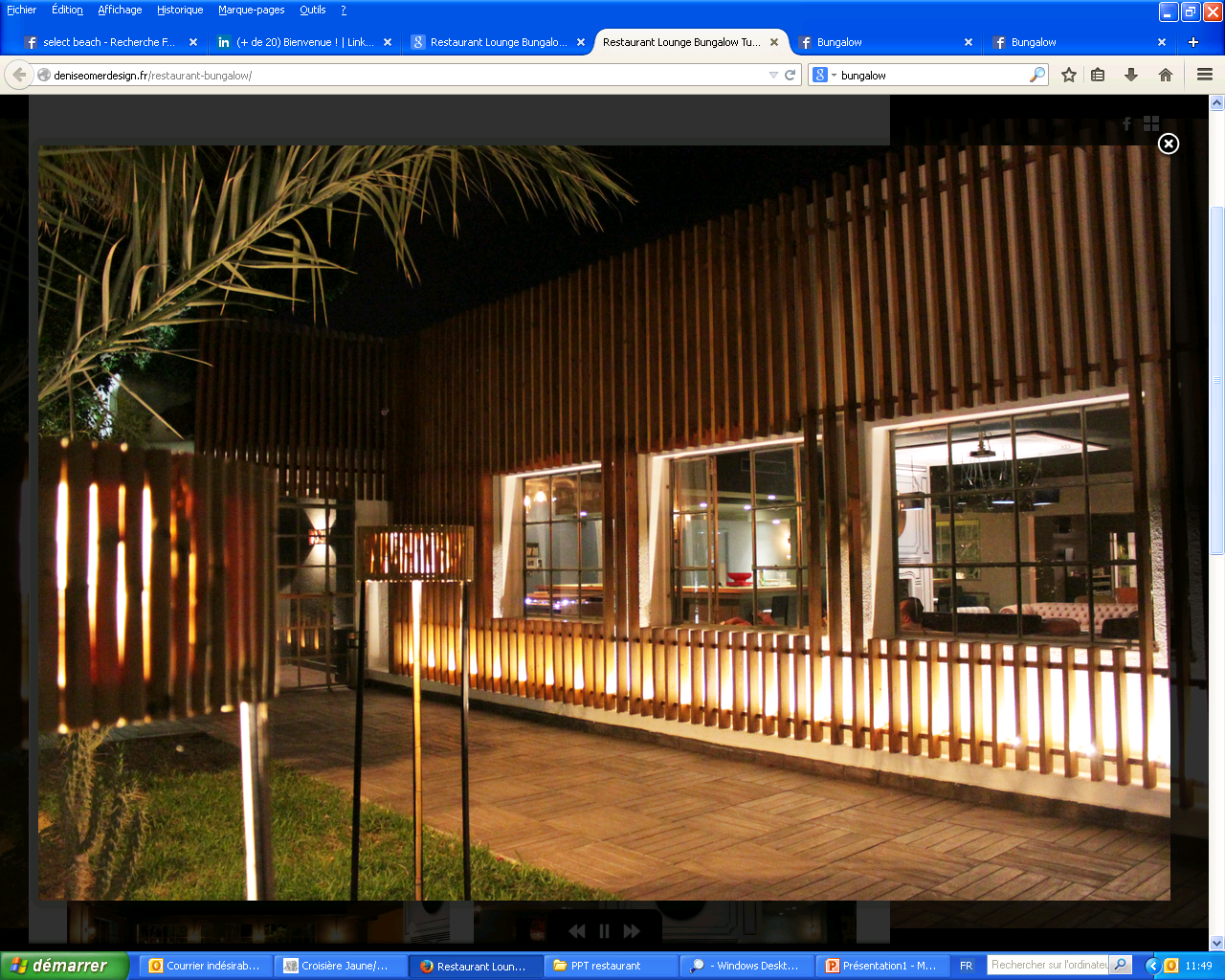 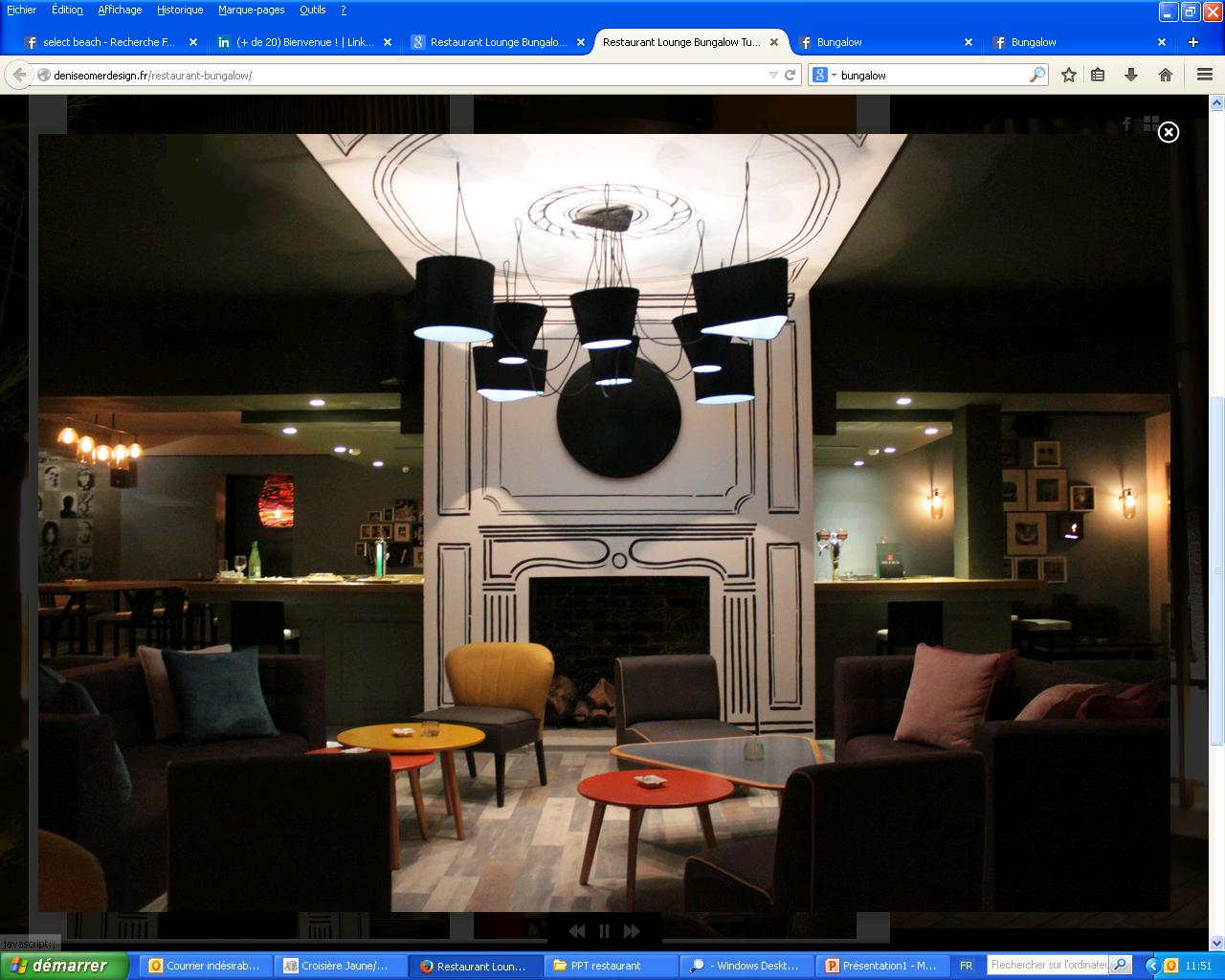 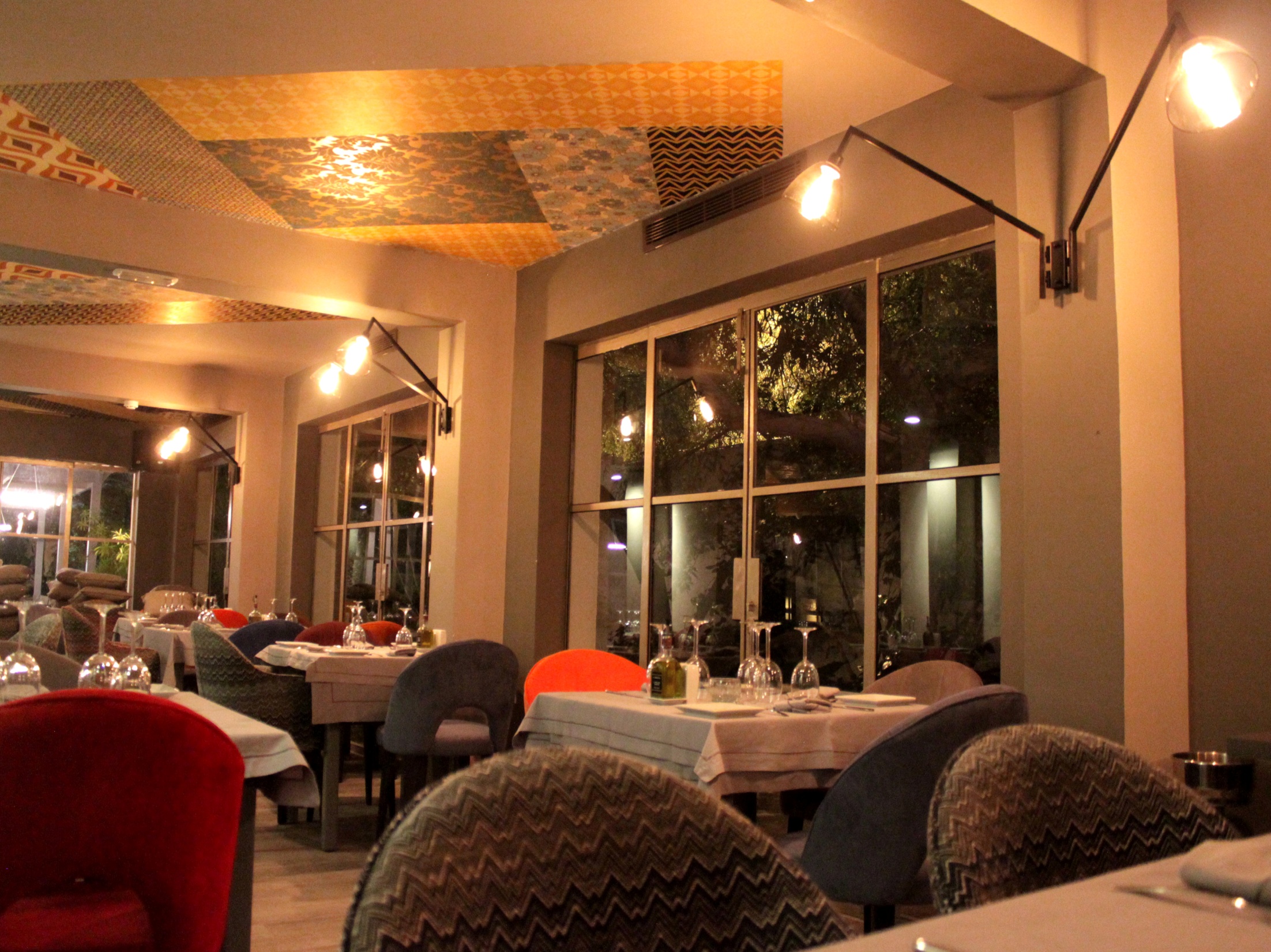 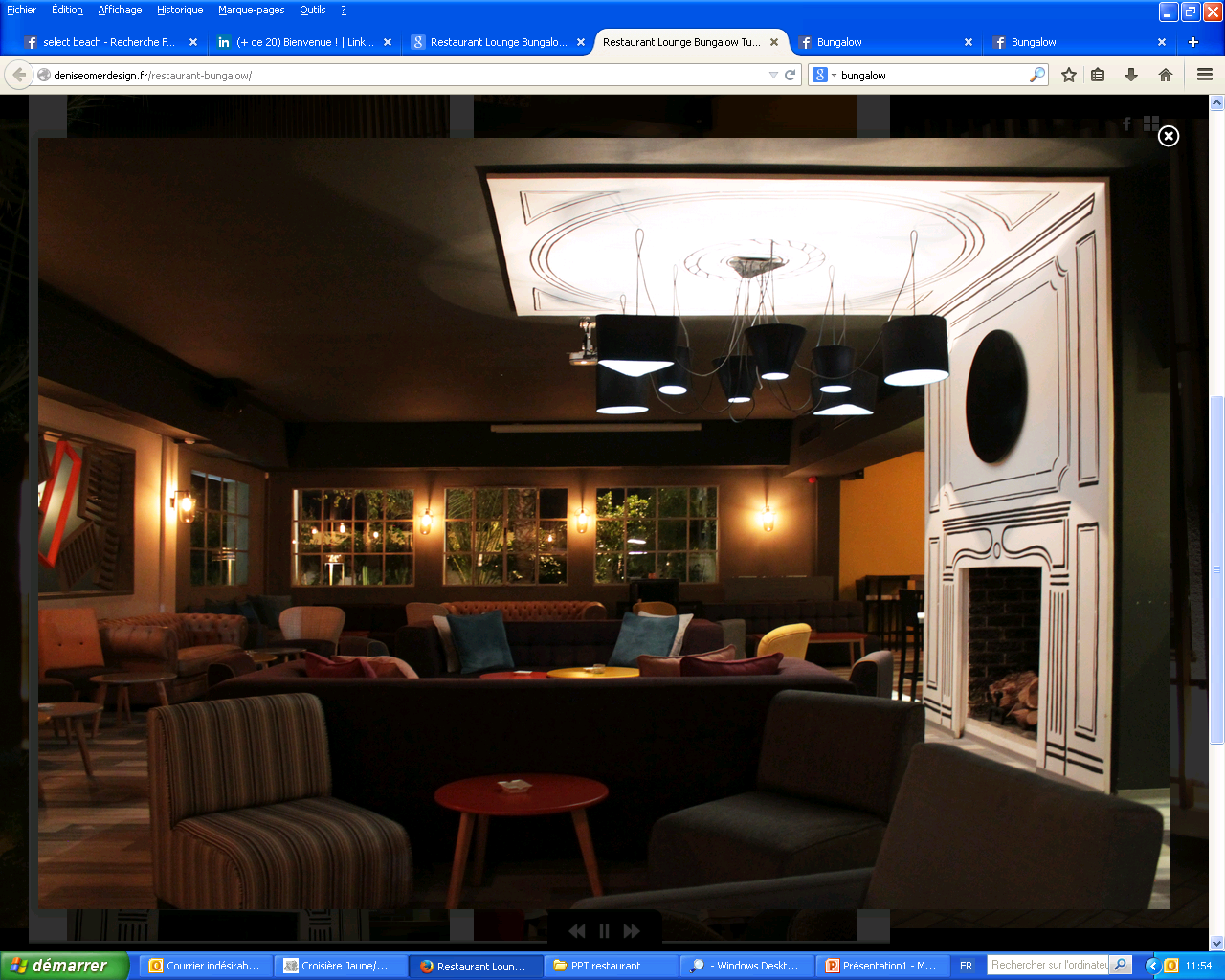 LE MENU
Entrées
Salade de roquette parmesan et pignons 
Carpaccio de Thon

Plats
Pavé de Thon (Accompagnement Légumes grillés)
2 Crevettes royales (Accompagnement Légumes grillés)

Desserts
Assiette fruit chocolat fondu avec amande et filet


Boissons
Thé aux pignons ou à la menthe
½ eau , ½ Vin
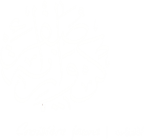 Contact
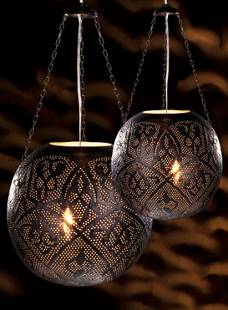 Laura est à votre disposition au
01 49 650 650
Laura@croisierejaune.com
www.croisierejaune.com